بسم الله الرحمن الرحيم
التاريخ :  30/ 5 / 1443 
الحصة :
الجهاز الهضمي والمواد الغذائية
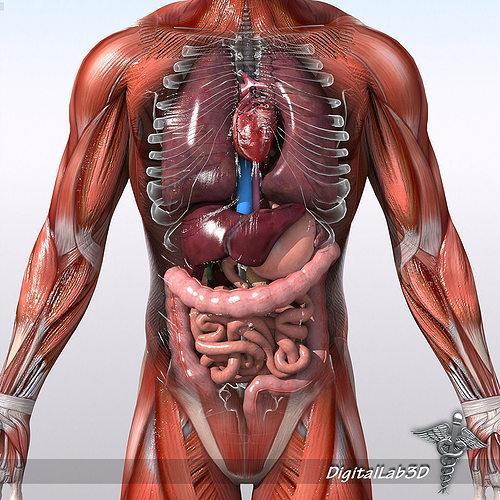 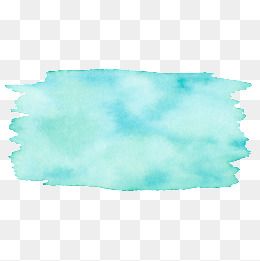 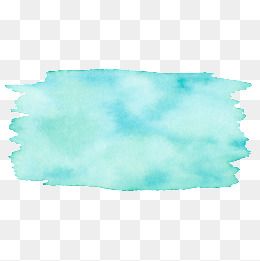 مراجعة ما سبق
استراتيجية شريط الذكريات
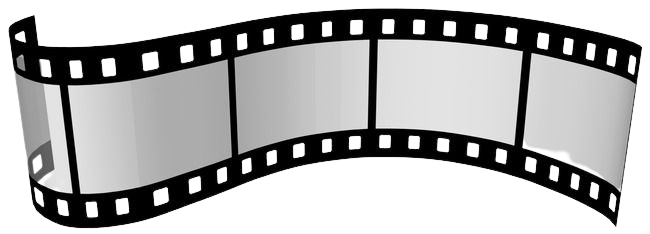 الاهمية
الجهاز الهضمي والمواد الغذائية
المفردات الجديدة
تتعرف أهمية المجموعات الغذائية الستة
توفر عمليات الهضم التي تحدث في الجهاز الهضمي المواد اللازمة للخلايا
الاحماض الامينية
الكربوهيدرات 
الفيتامين 
الاملاح المعدنية
الجزيء : اصغر جزء في المادة يحمل صفاتها ويتكون من ذرة او اكثر
2تفسر العلاقة بين الوجبات الغذائية والصحة -تميز بين الهضم الكيميائي والهضم الميكانيكي
مراجعة المفردات
الأهداف
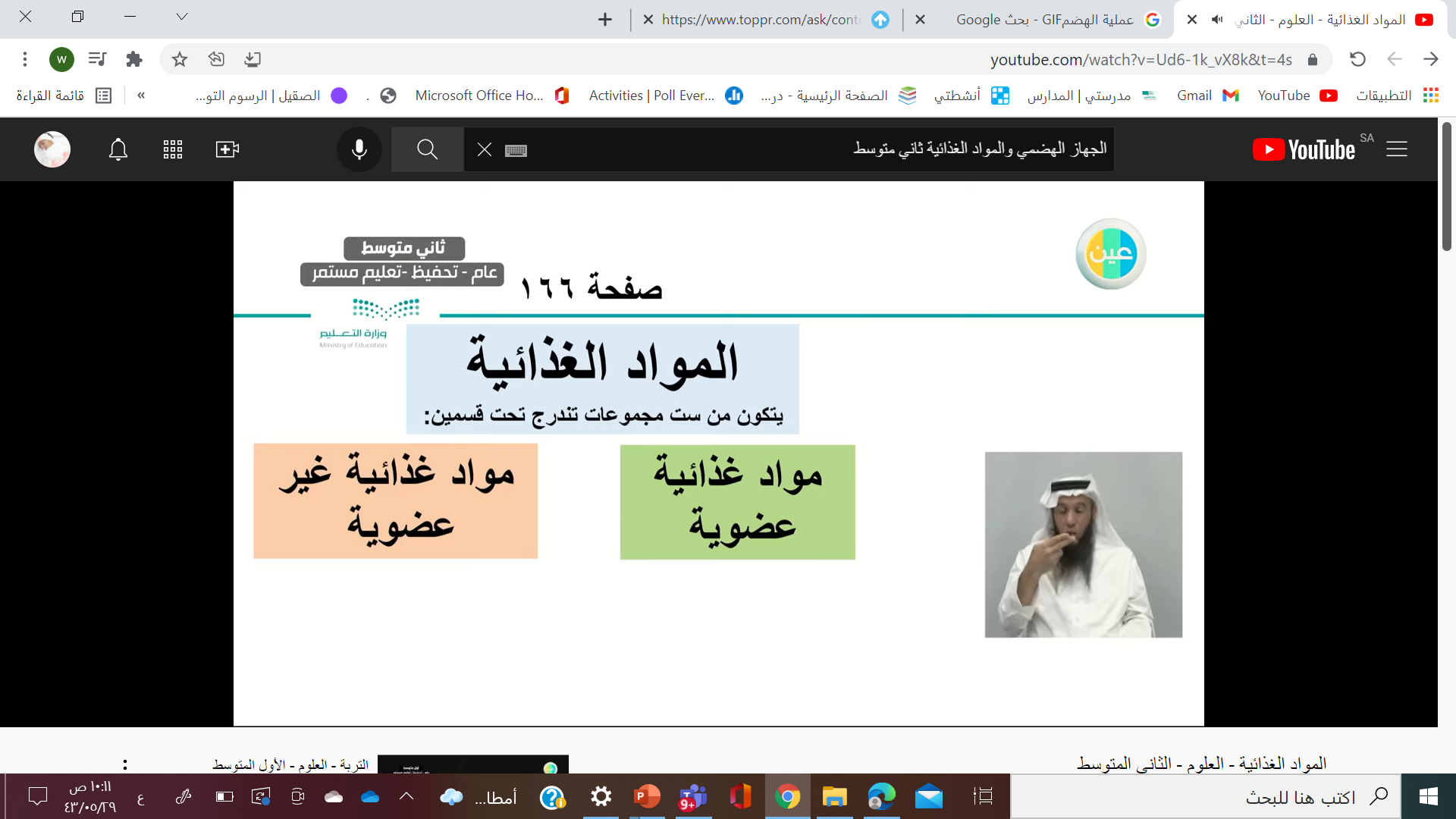 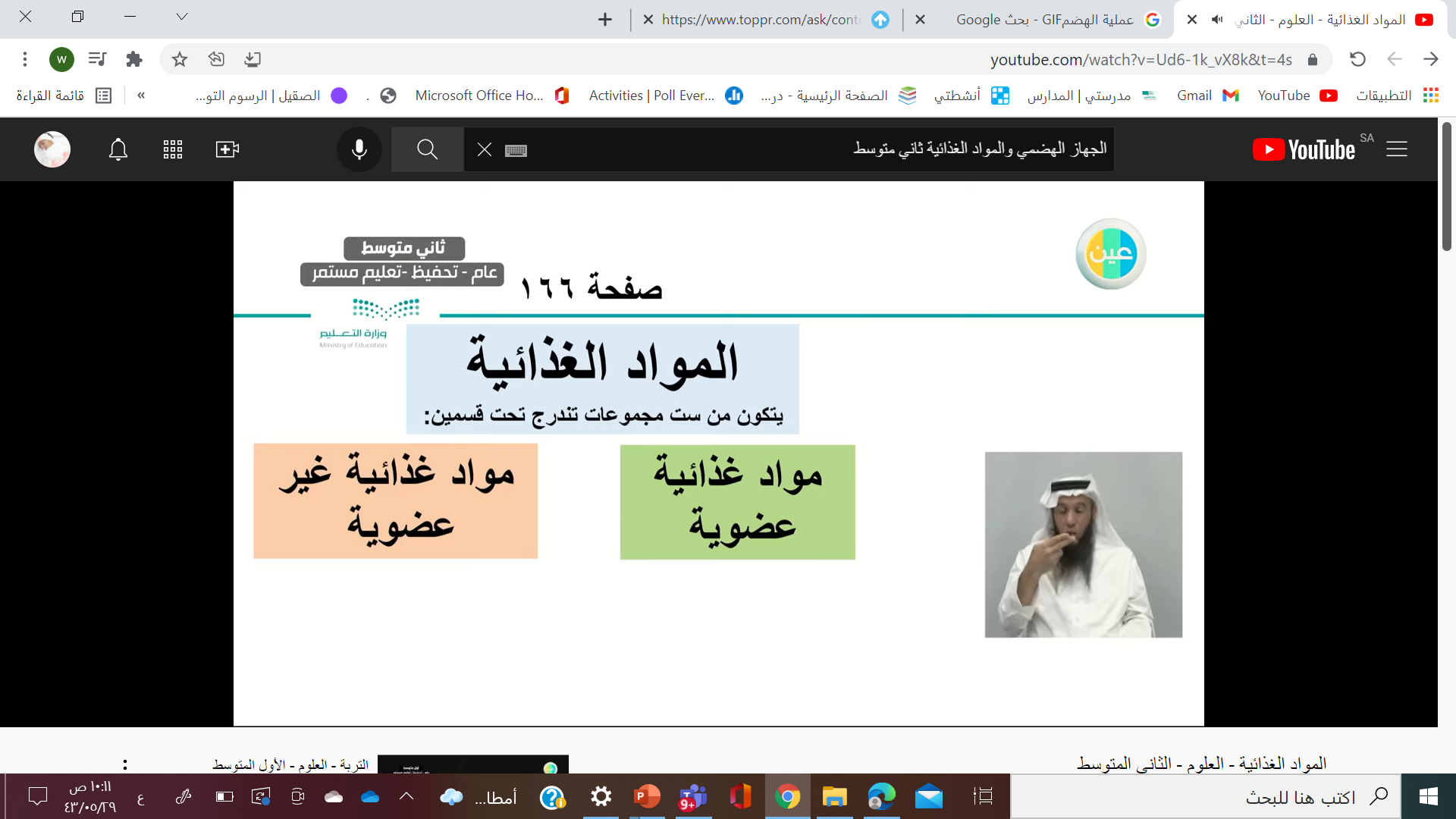 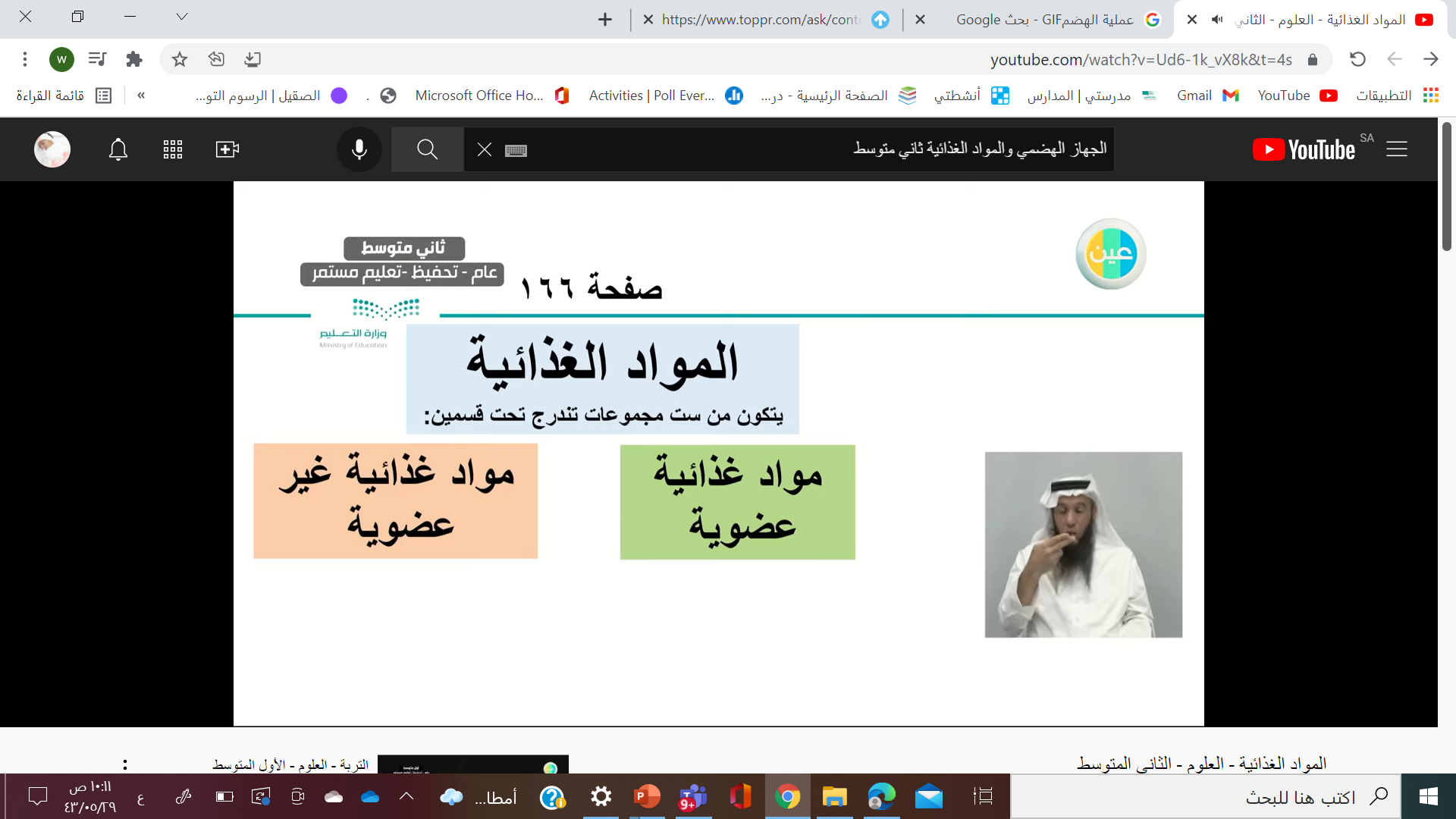 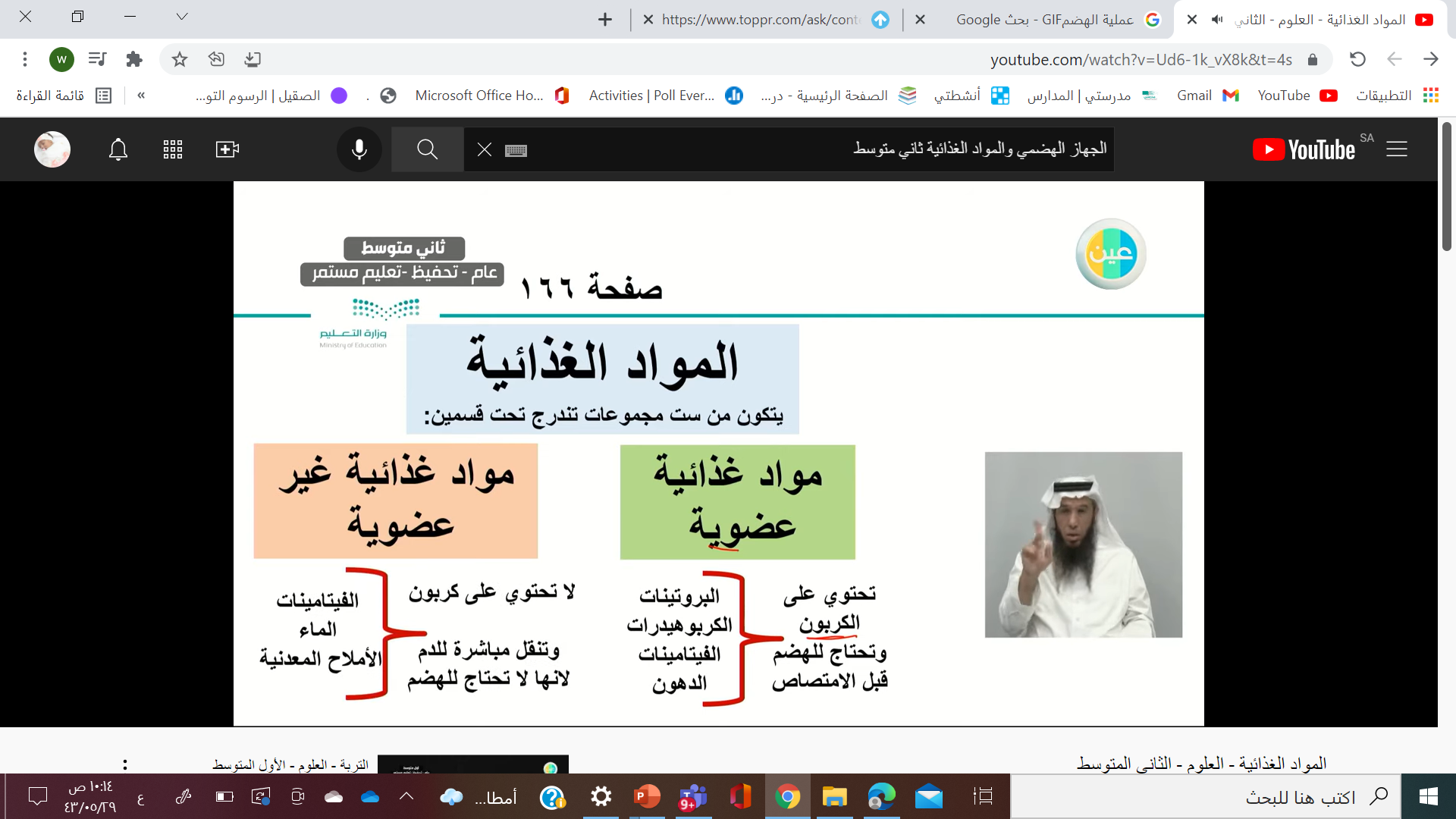 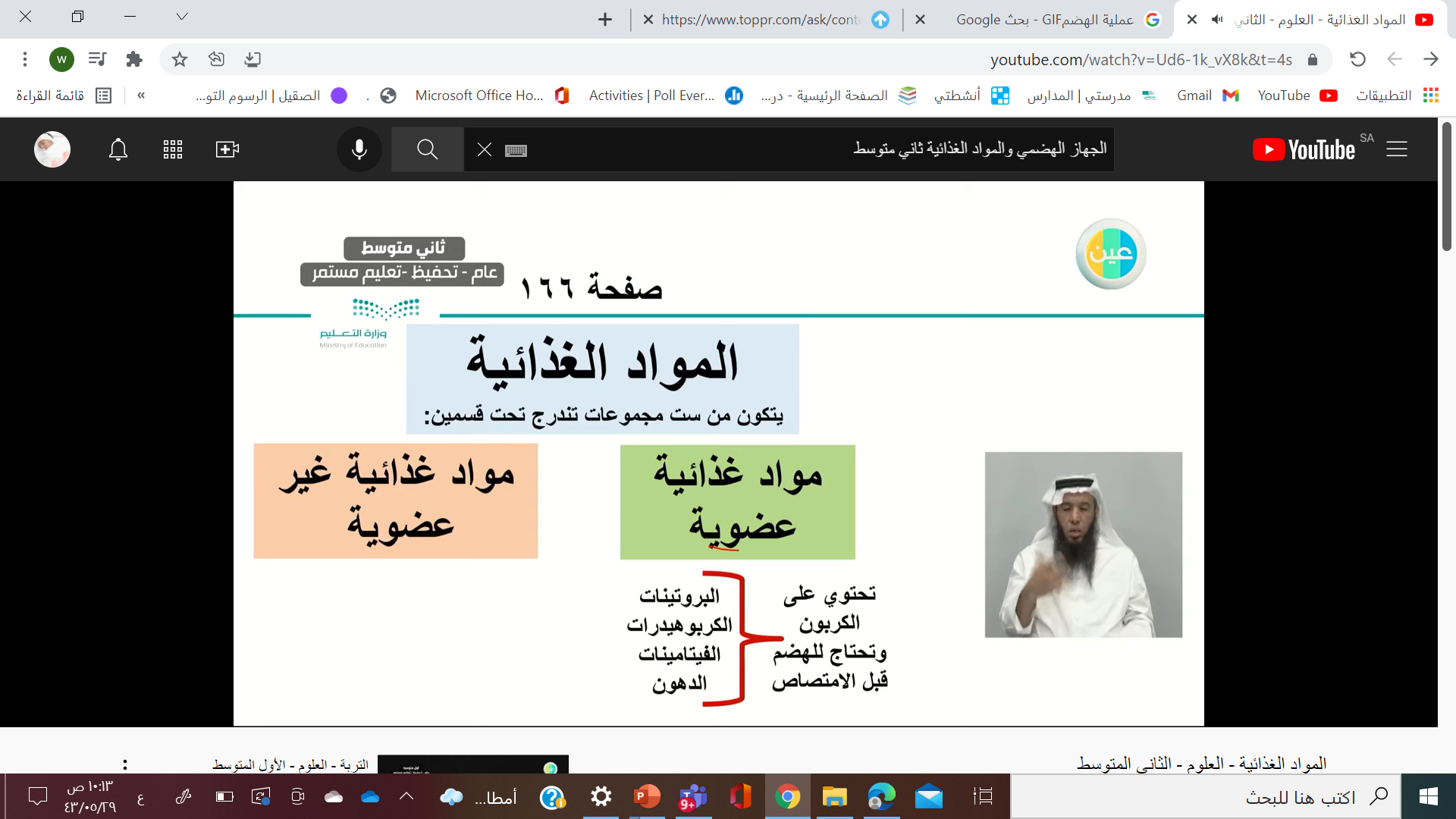 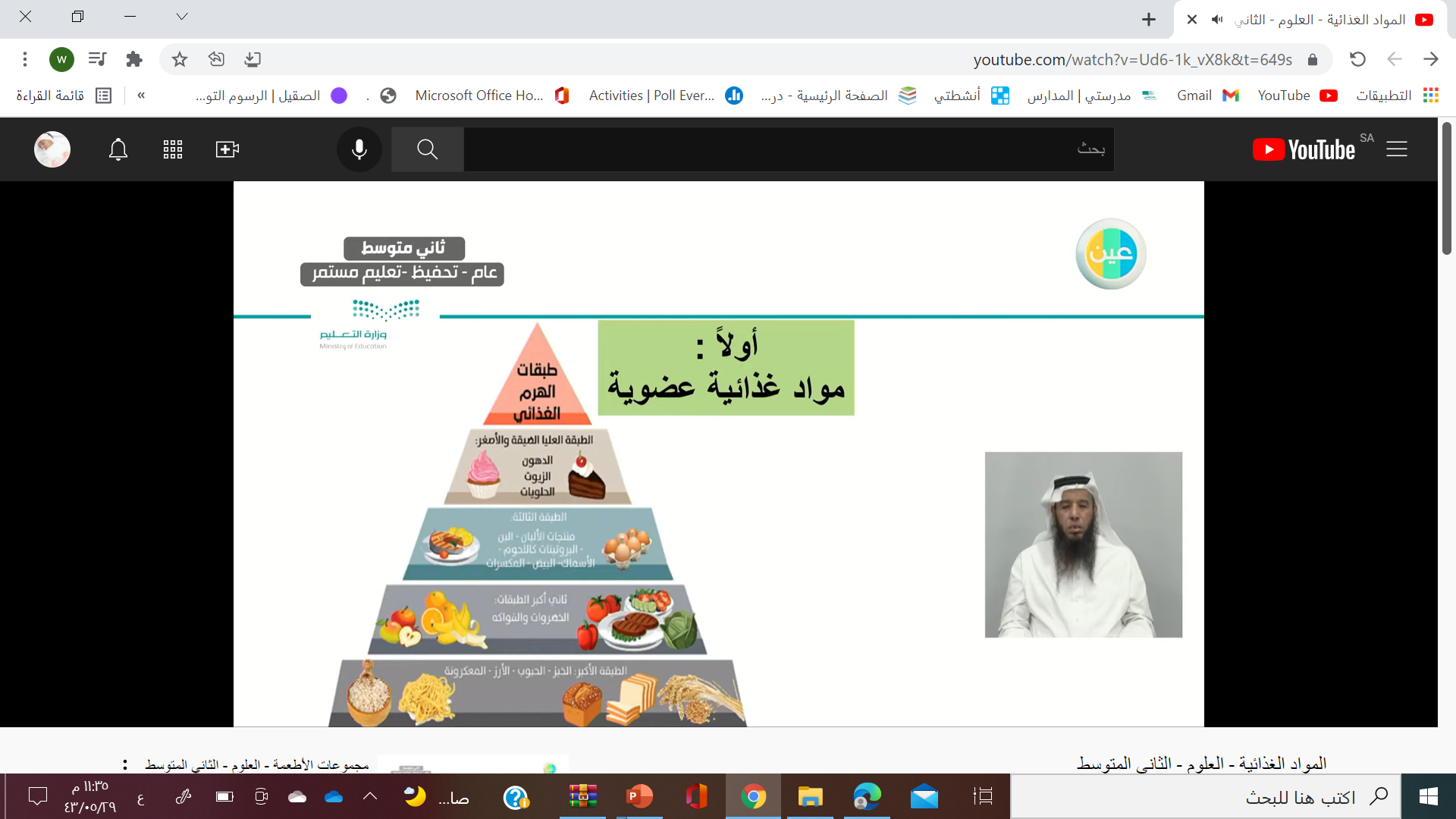 الدهون
البروتينات
الفيتامينات
الكربوهيدرات
ماهي البروتينات وماهي أهميتها لاجسمامنا وما مصادرها ؟
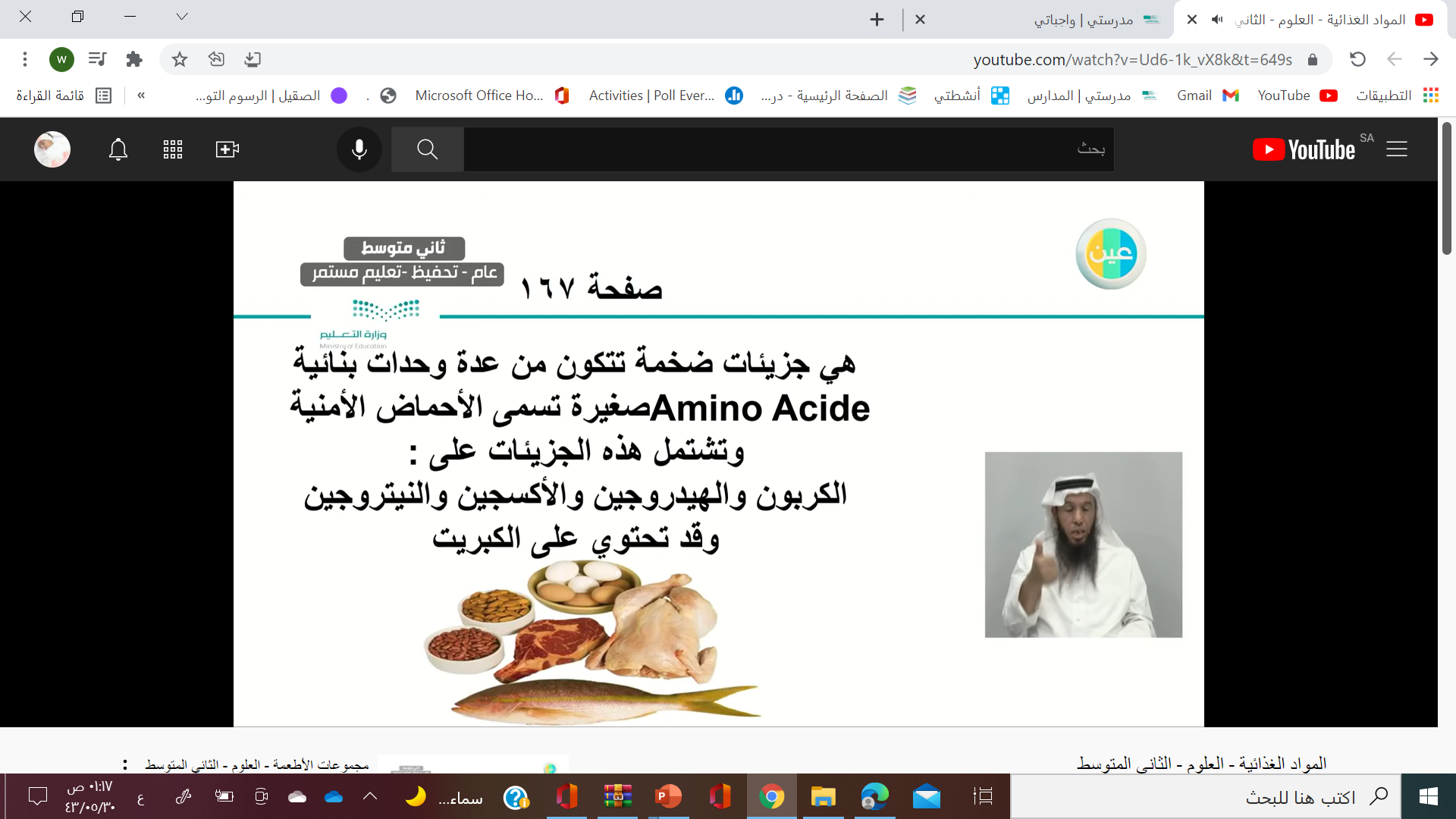 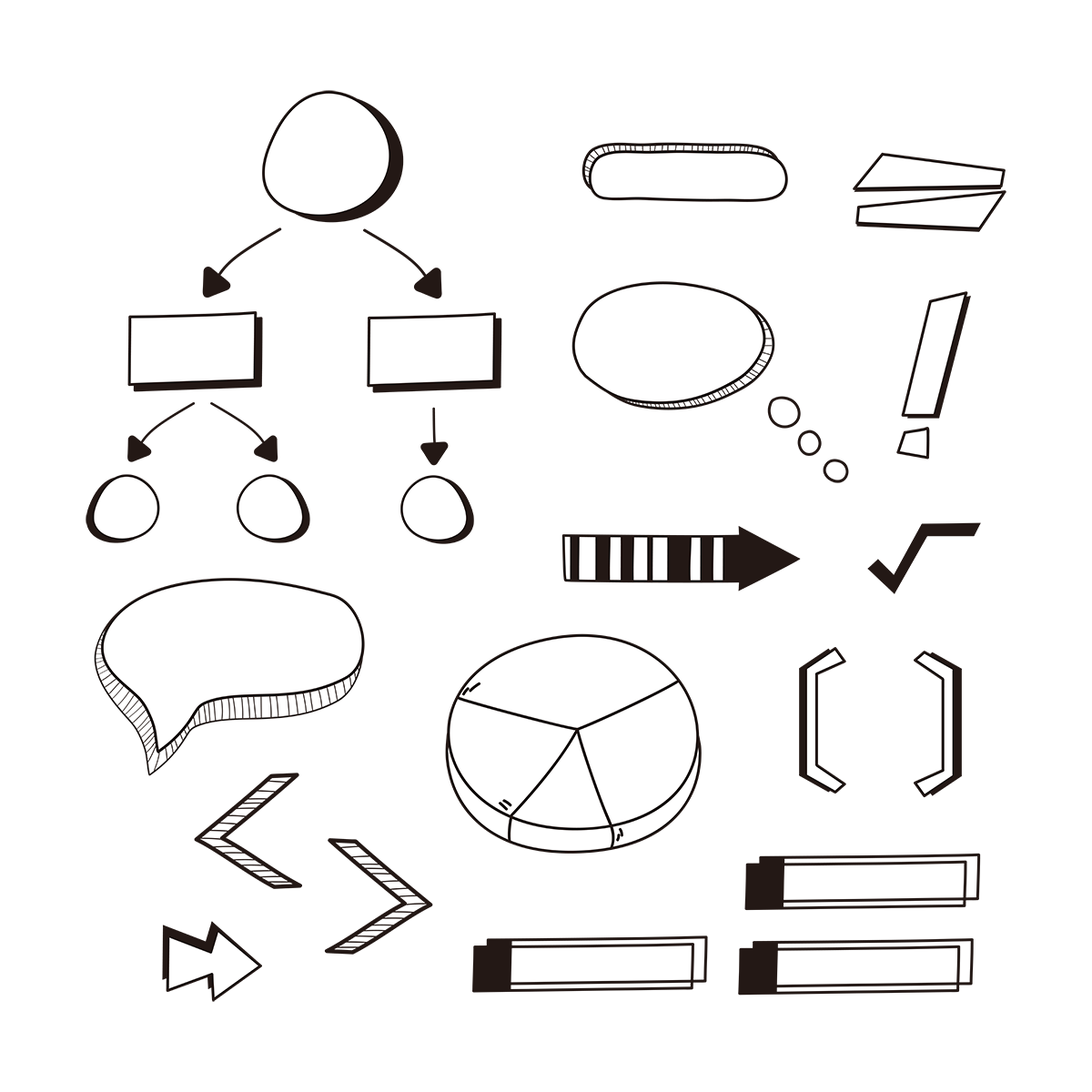 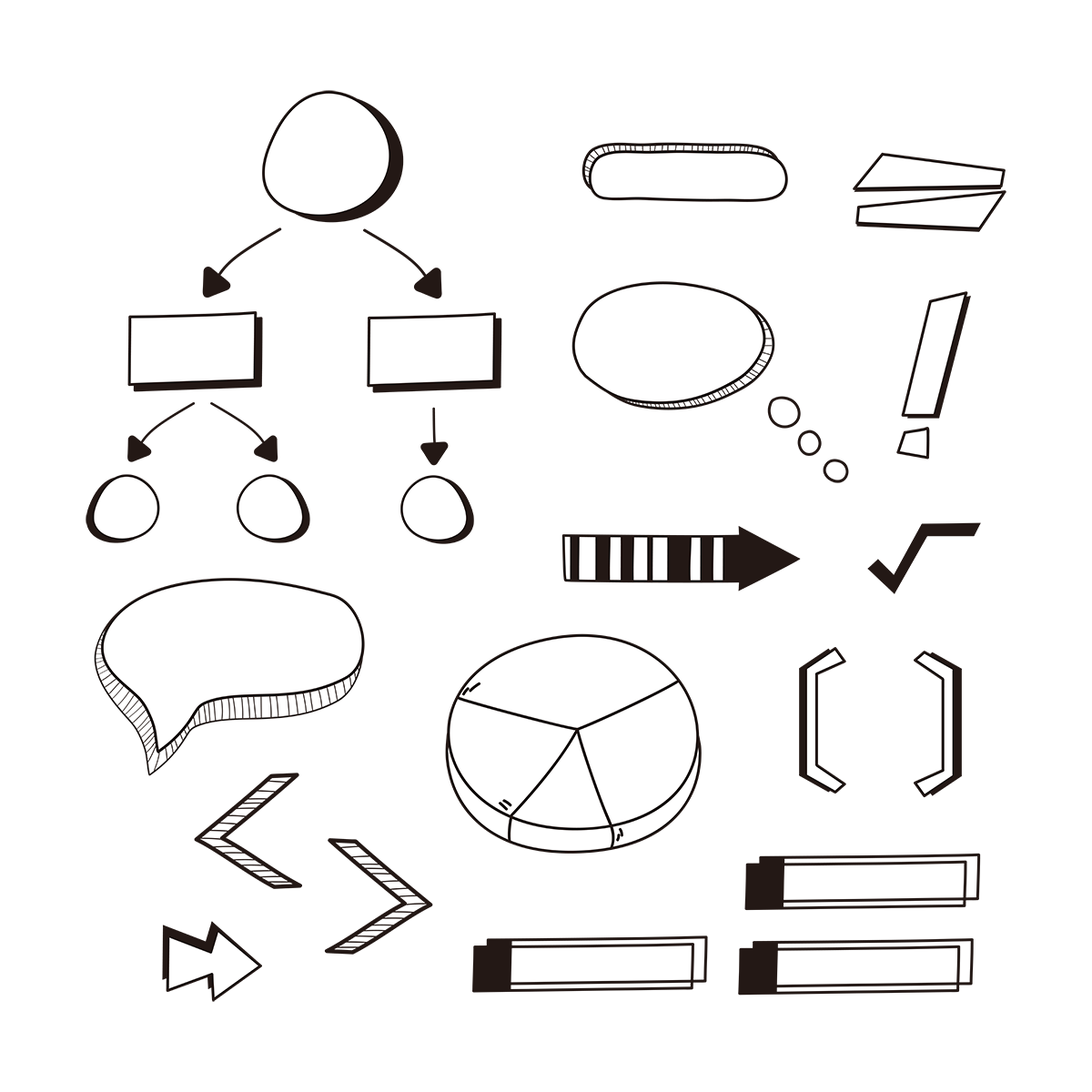 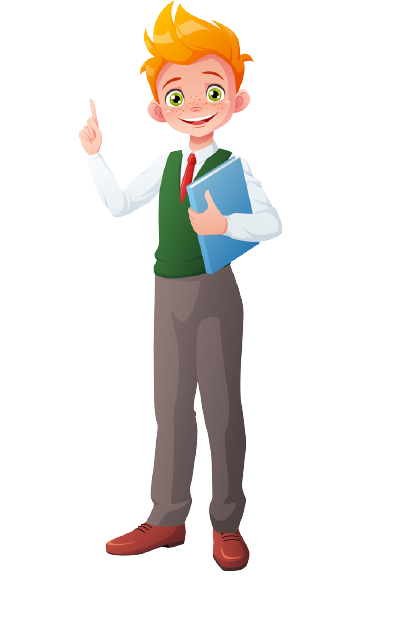 البروتينات
مصادرها
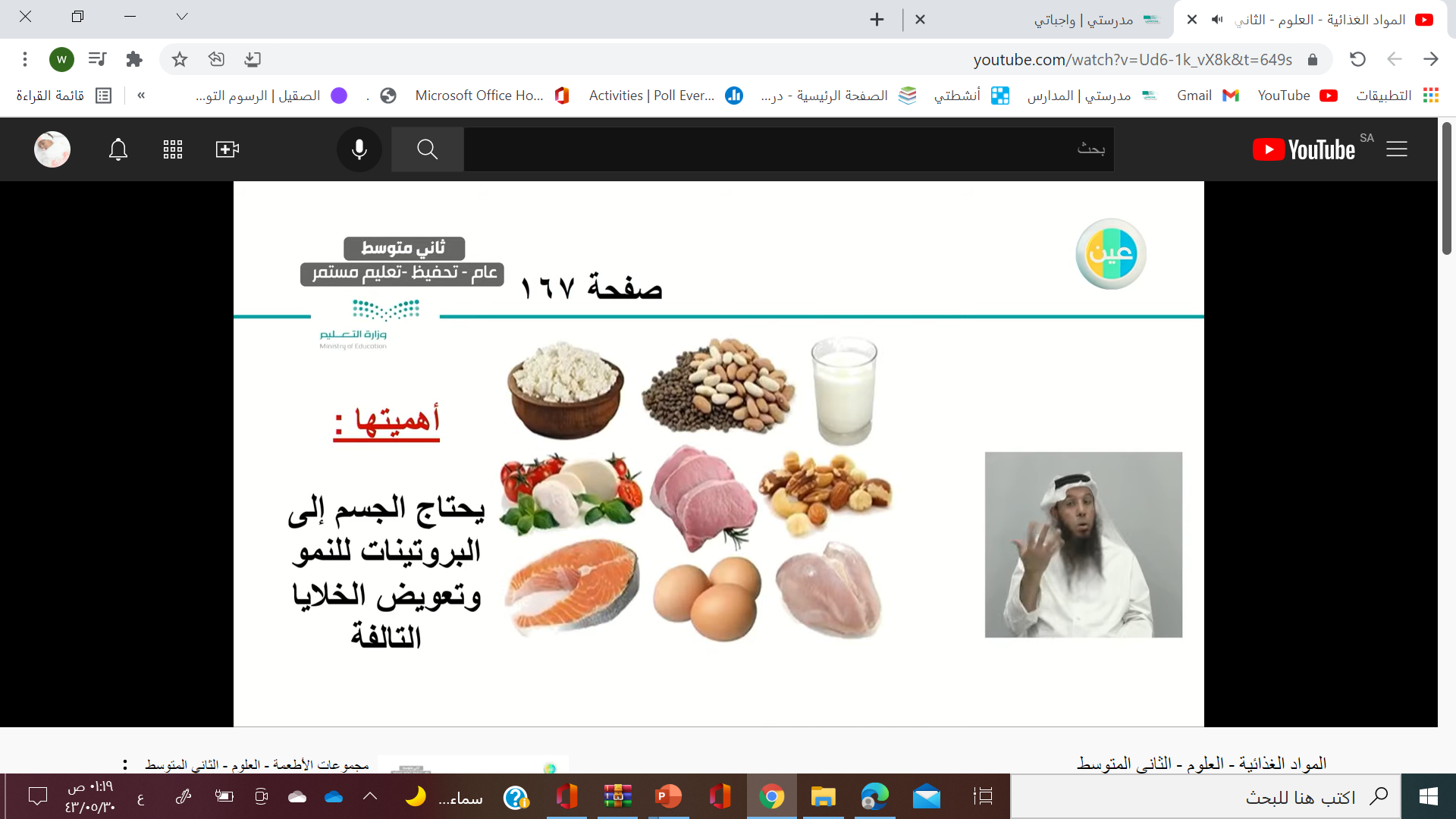 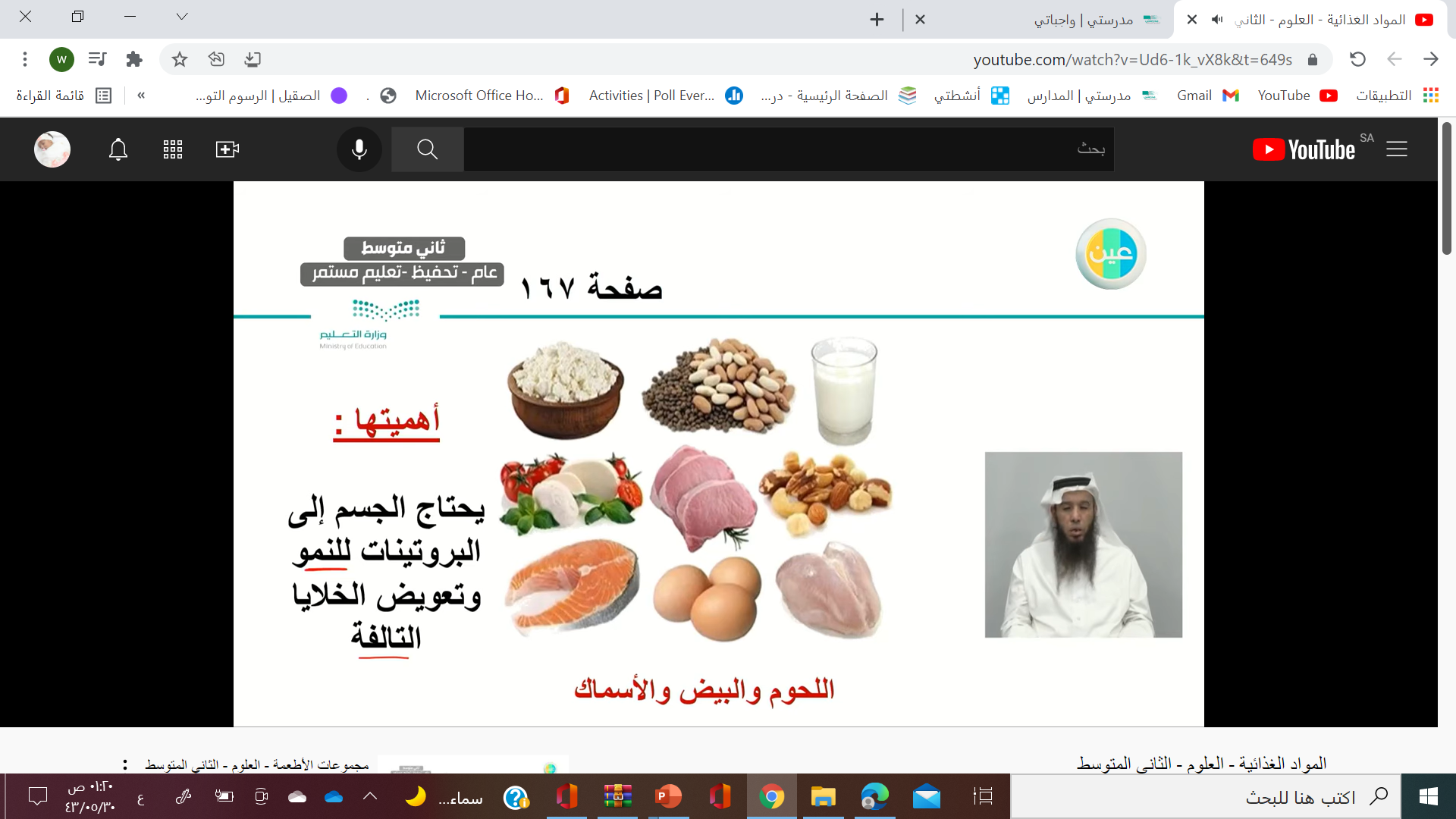 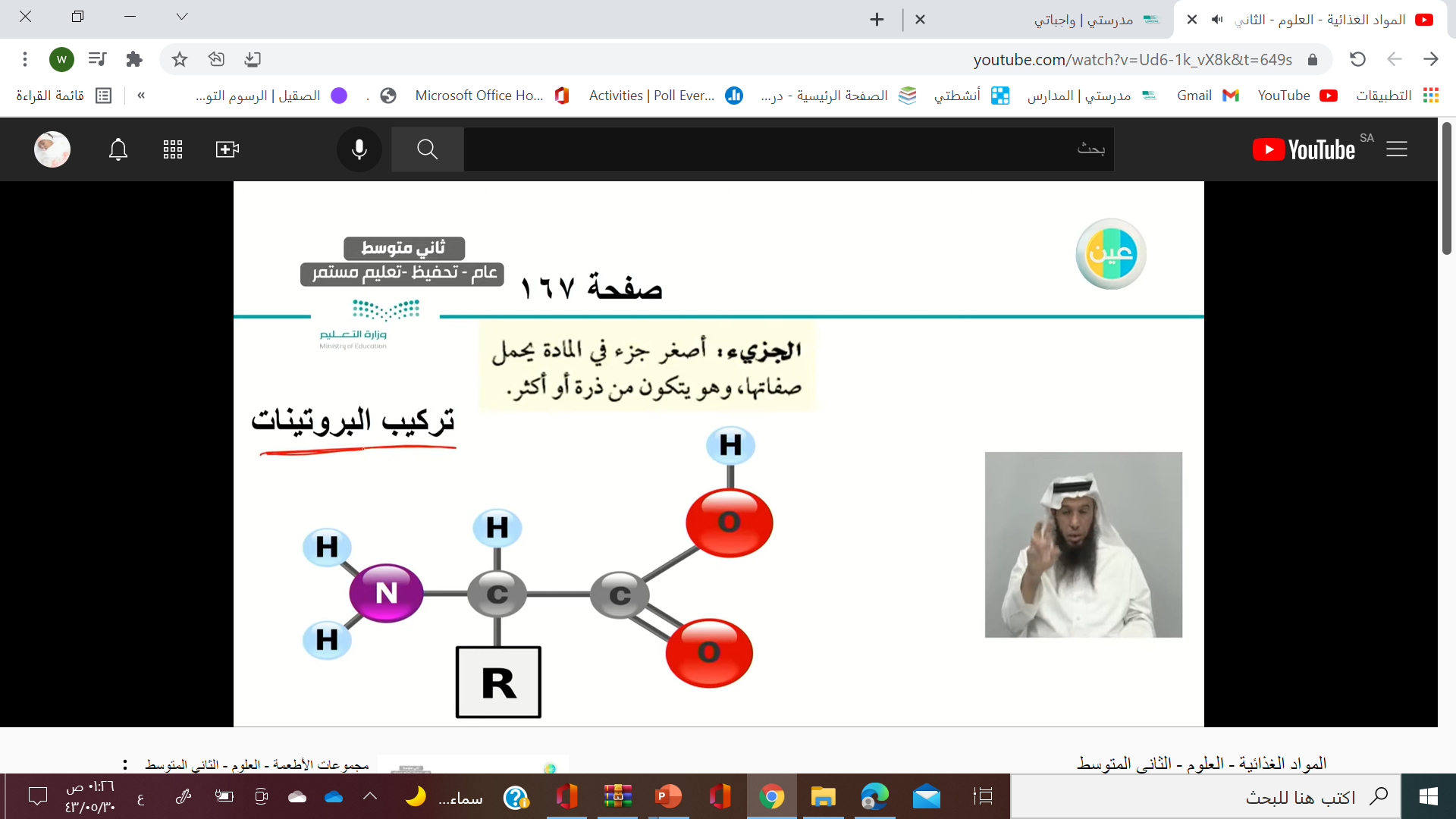 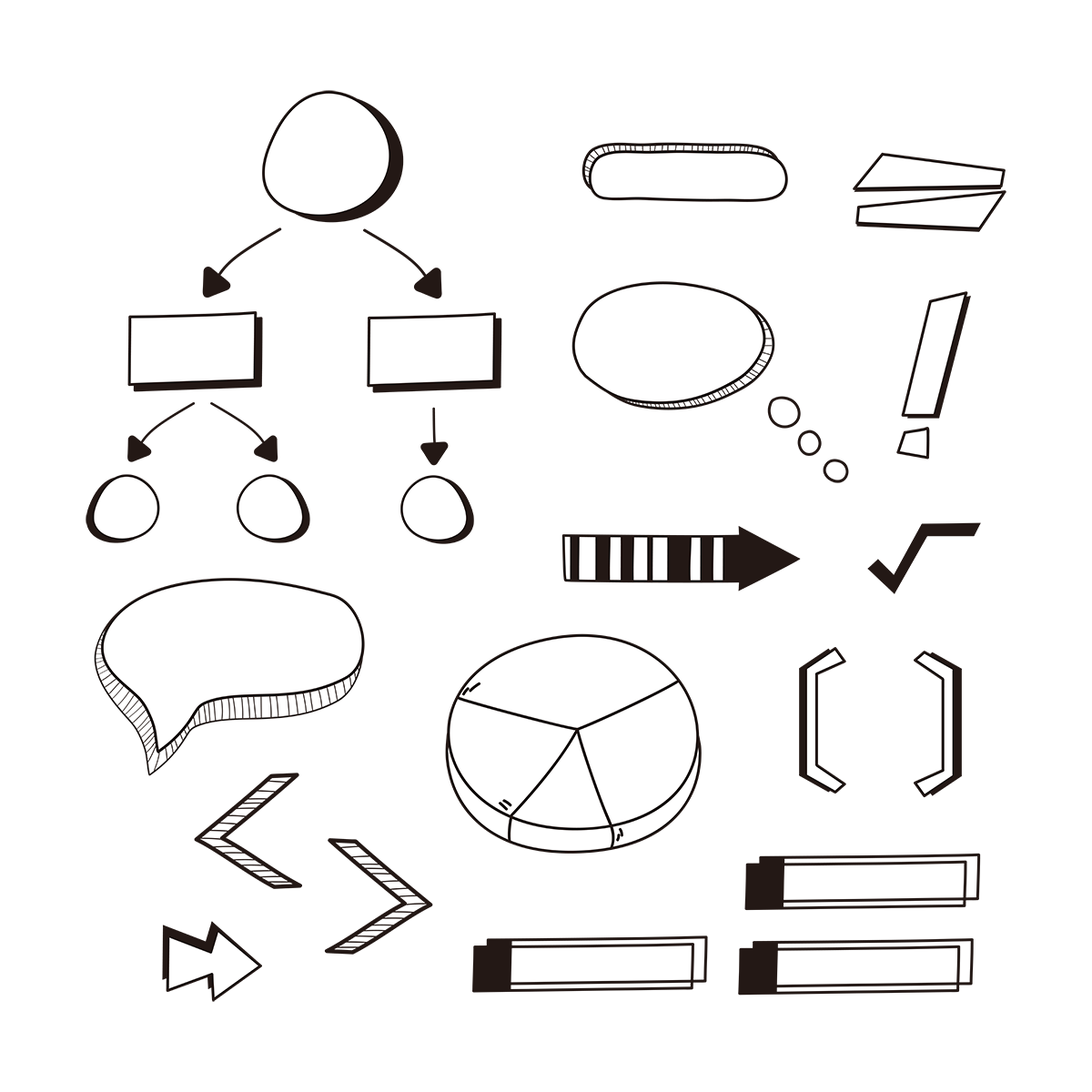 تركيبها
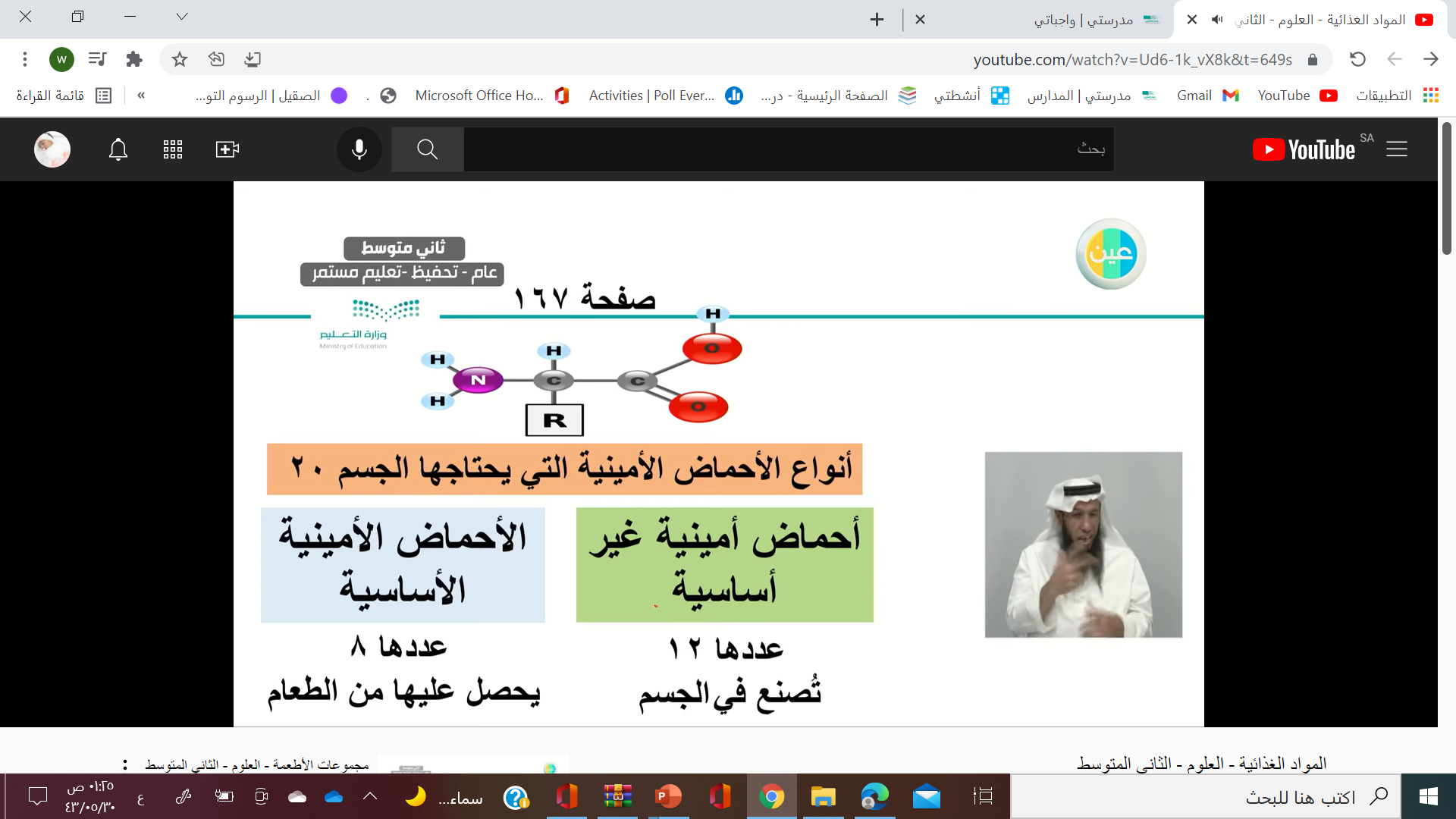 من يذكر أين يتم هضم البروتينات ؟
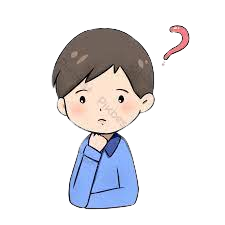 يبدأ في المعدة وينتهي في الأمعاء
ماهي الكربوهيدرات  وماهي أهميتها لاجسمامنا وما مصادرها ؟
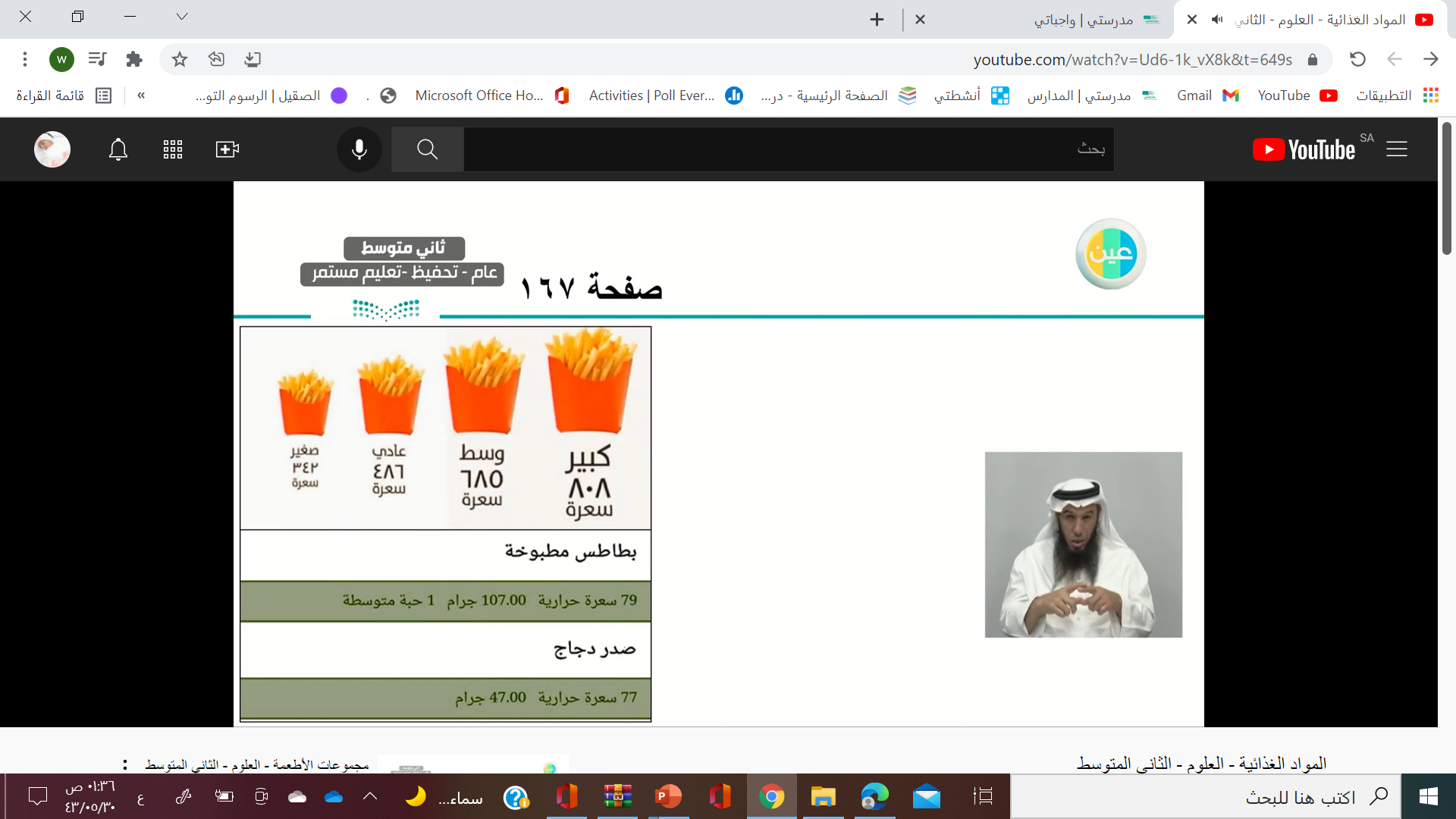 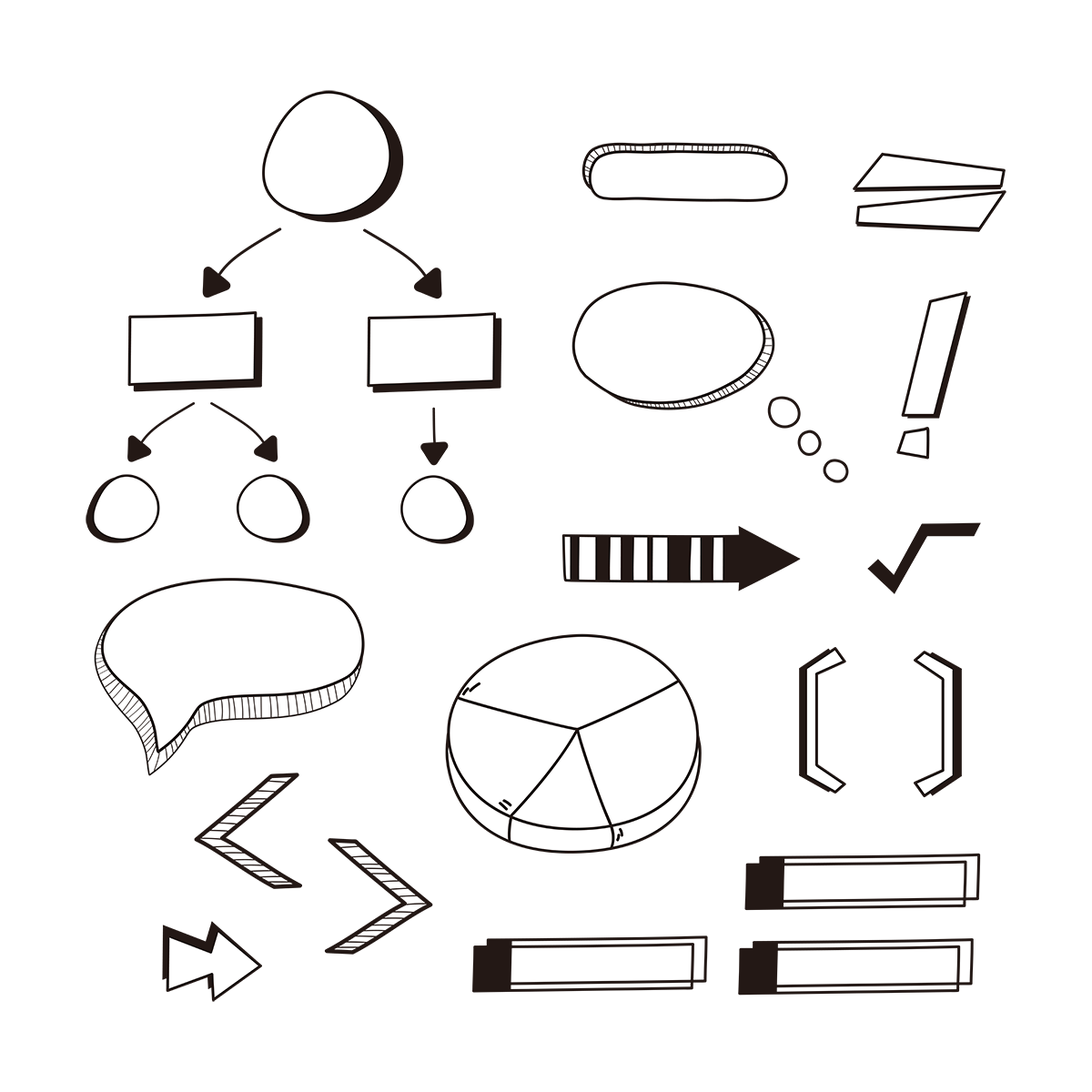 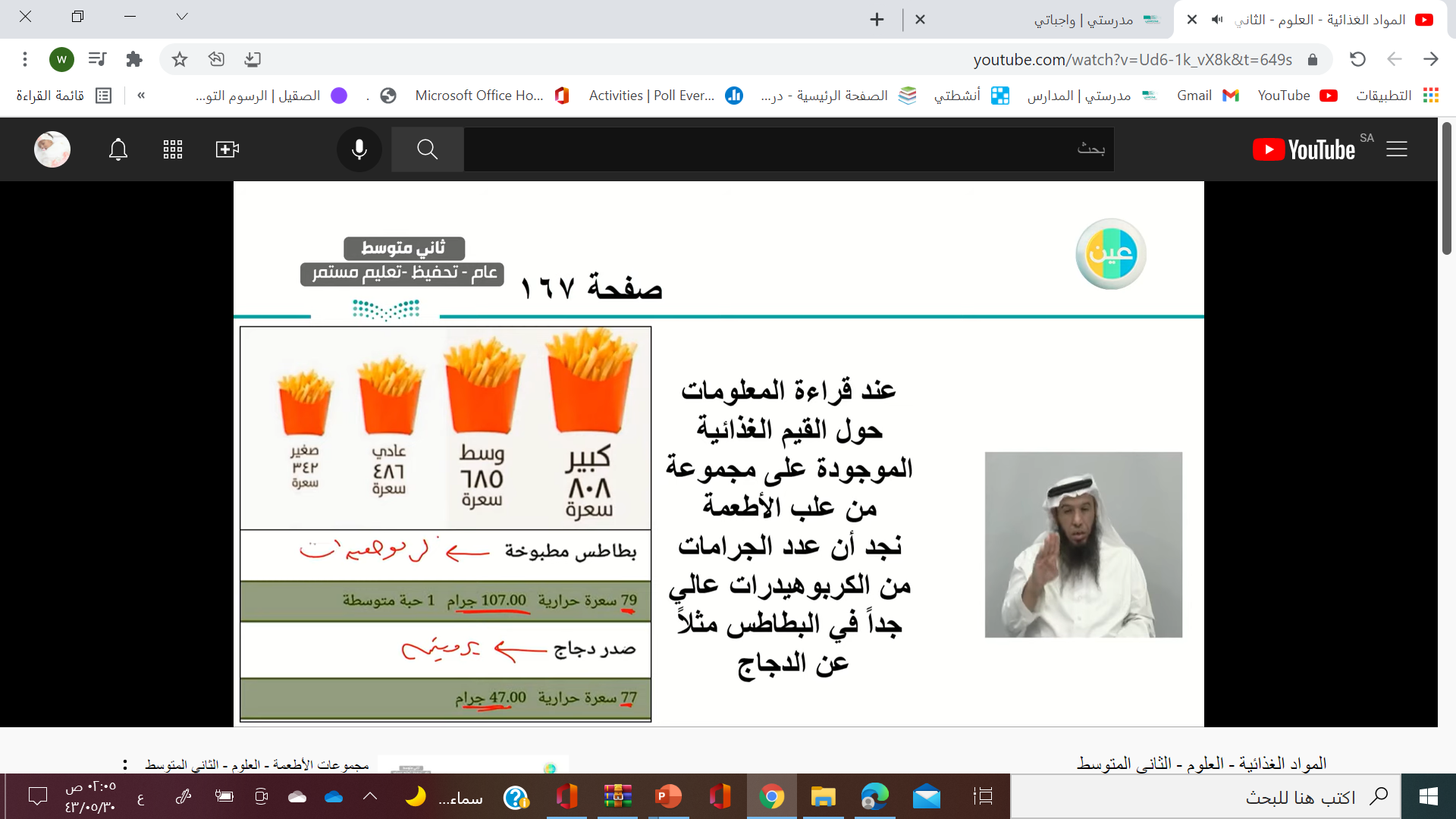 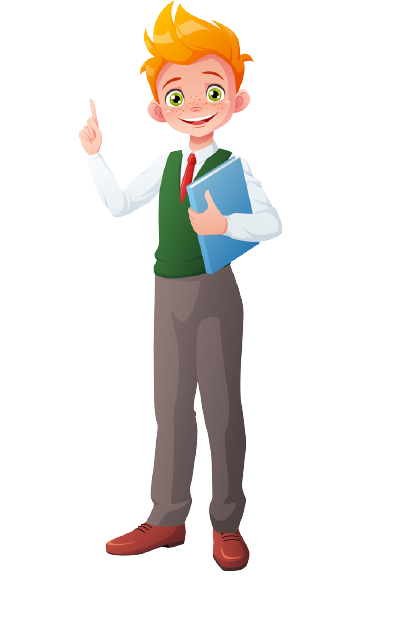 الكربوهيدرات
على ماذا يدل ذلك ؟
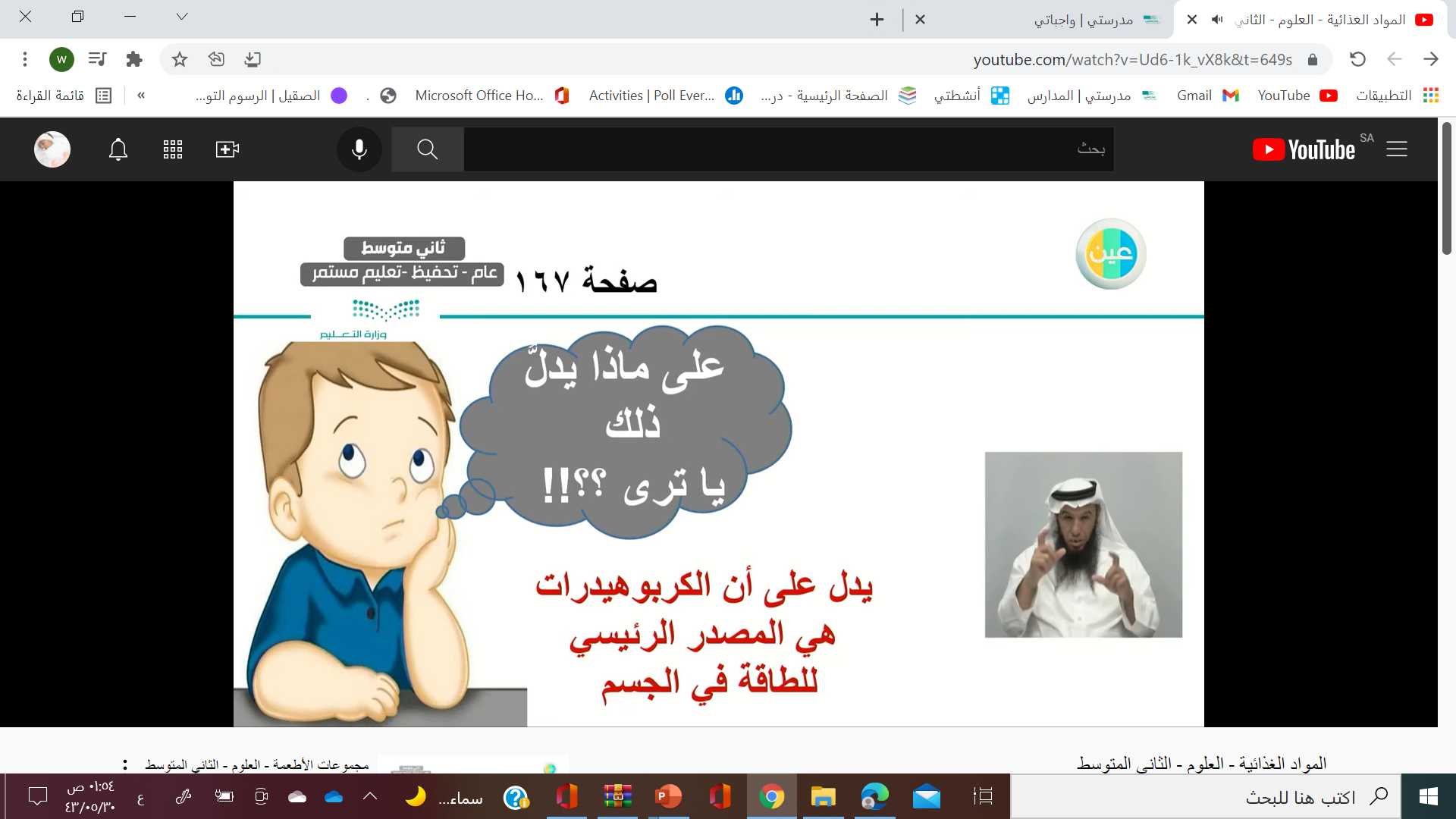 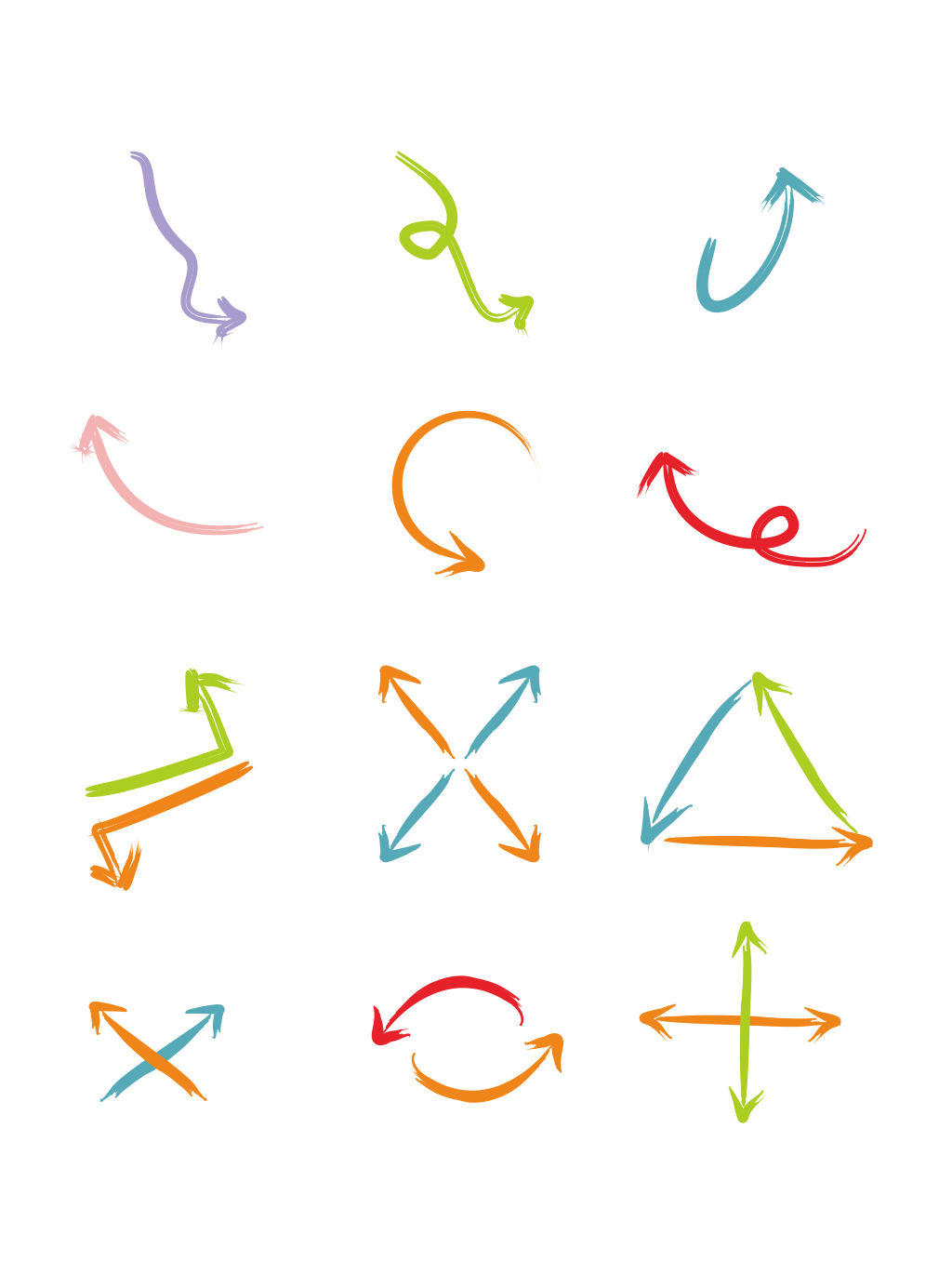 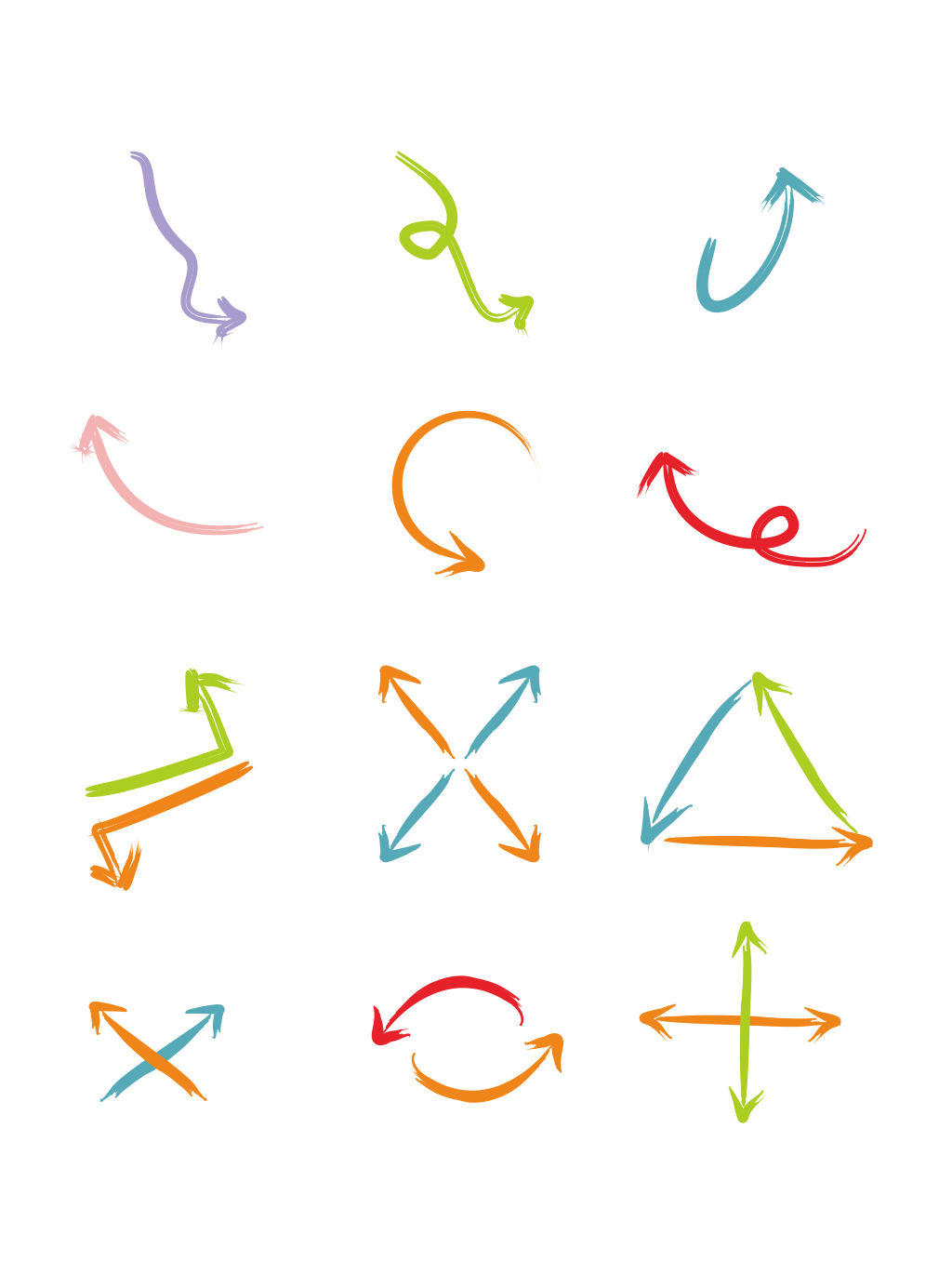 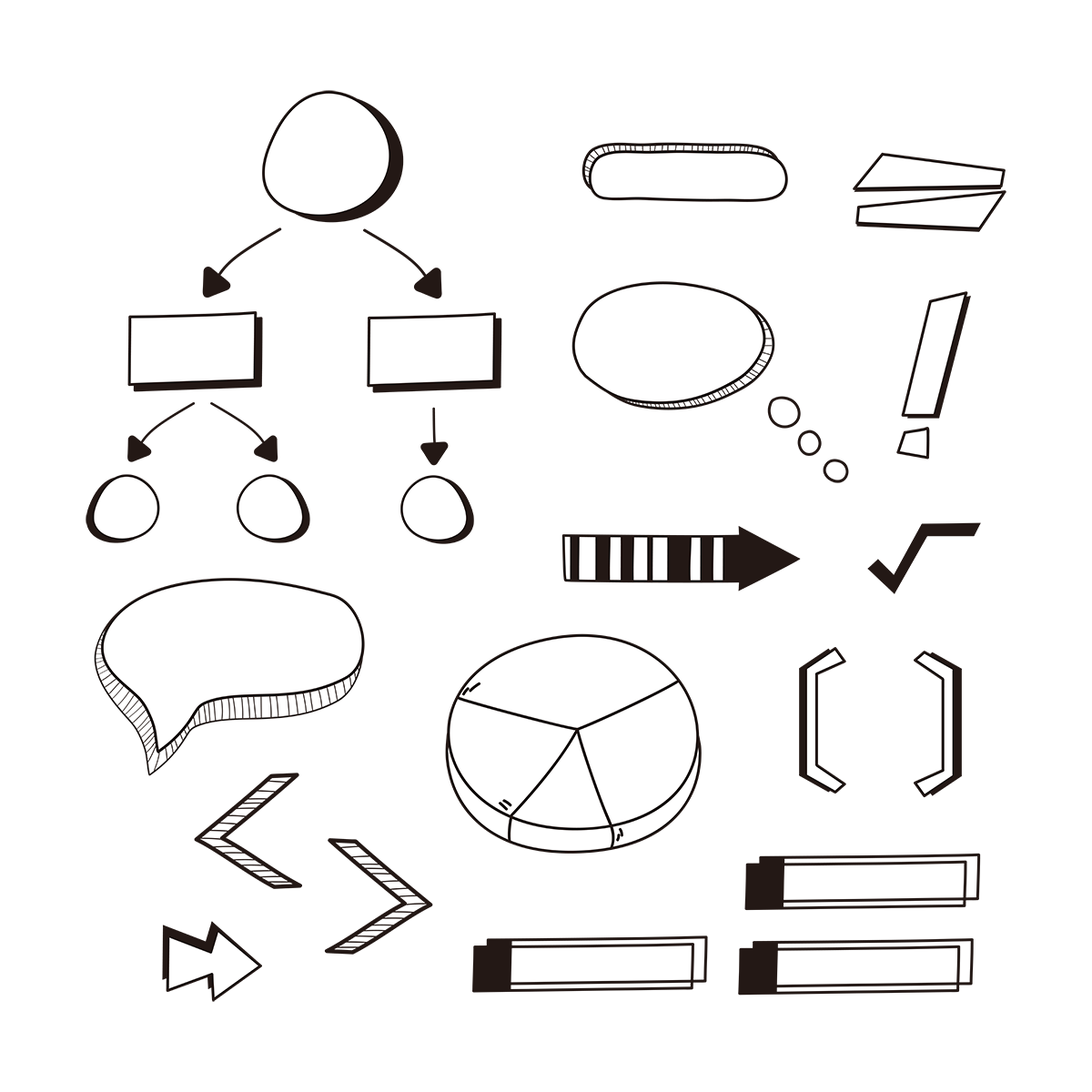 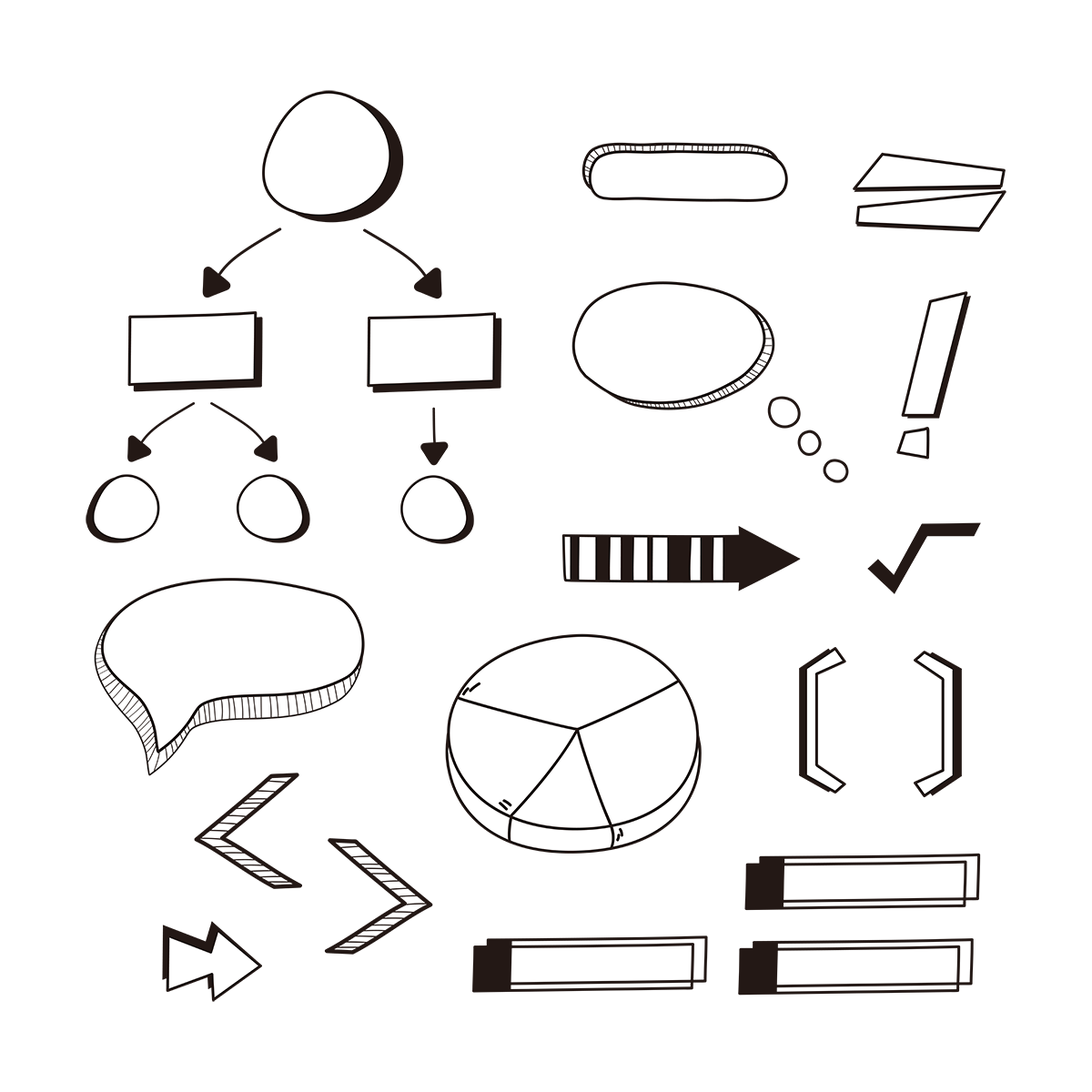 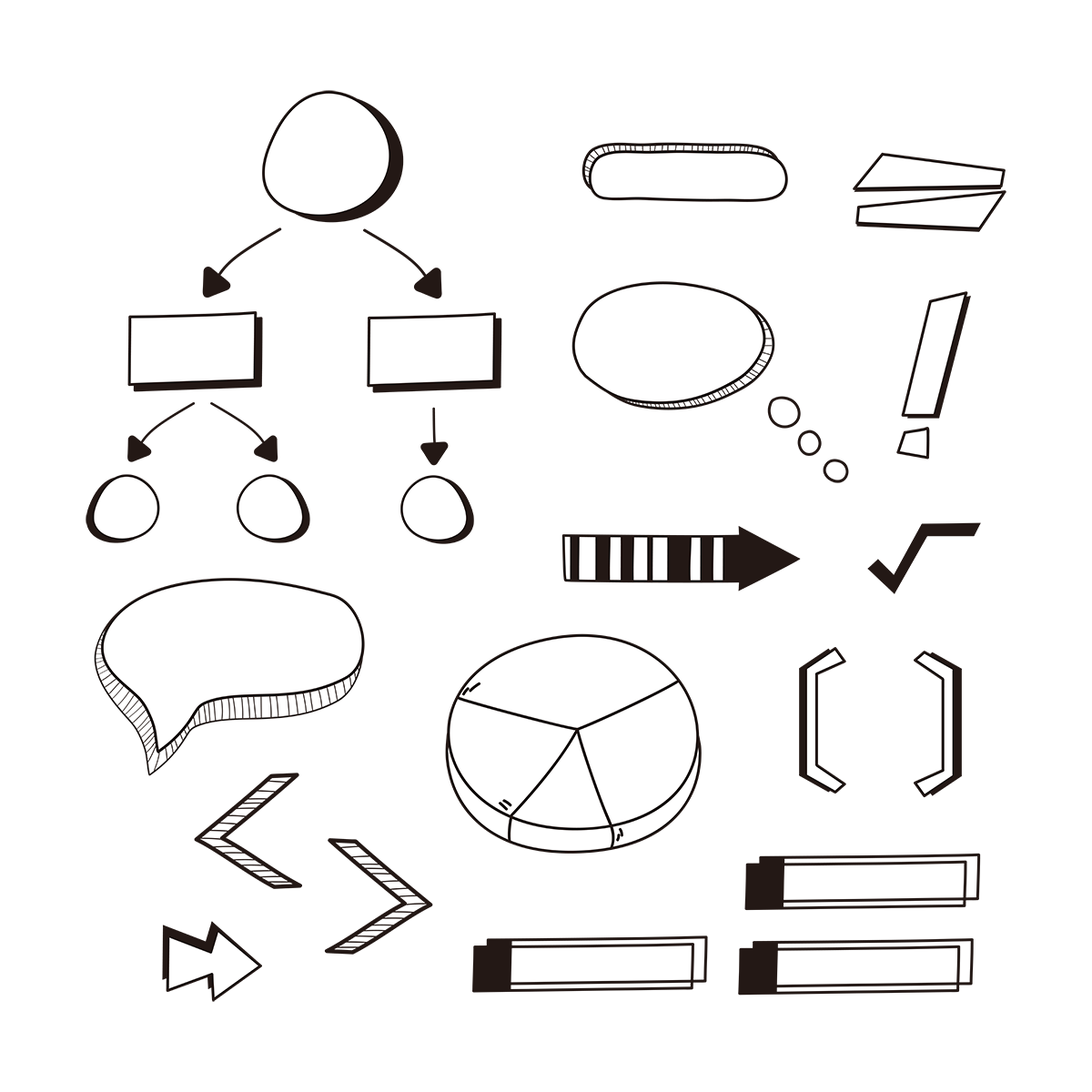 بسيطة
معقدة
أنواع الكربوهيدرات
نشويات
الياف
سكريات
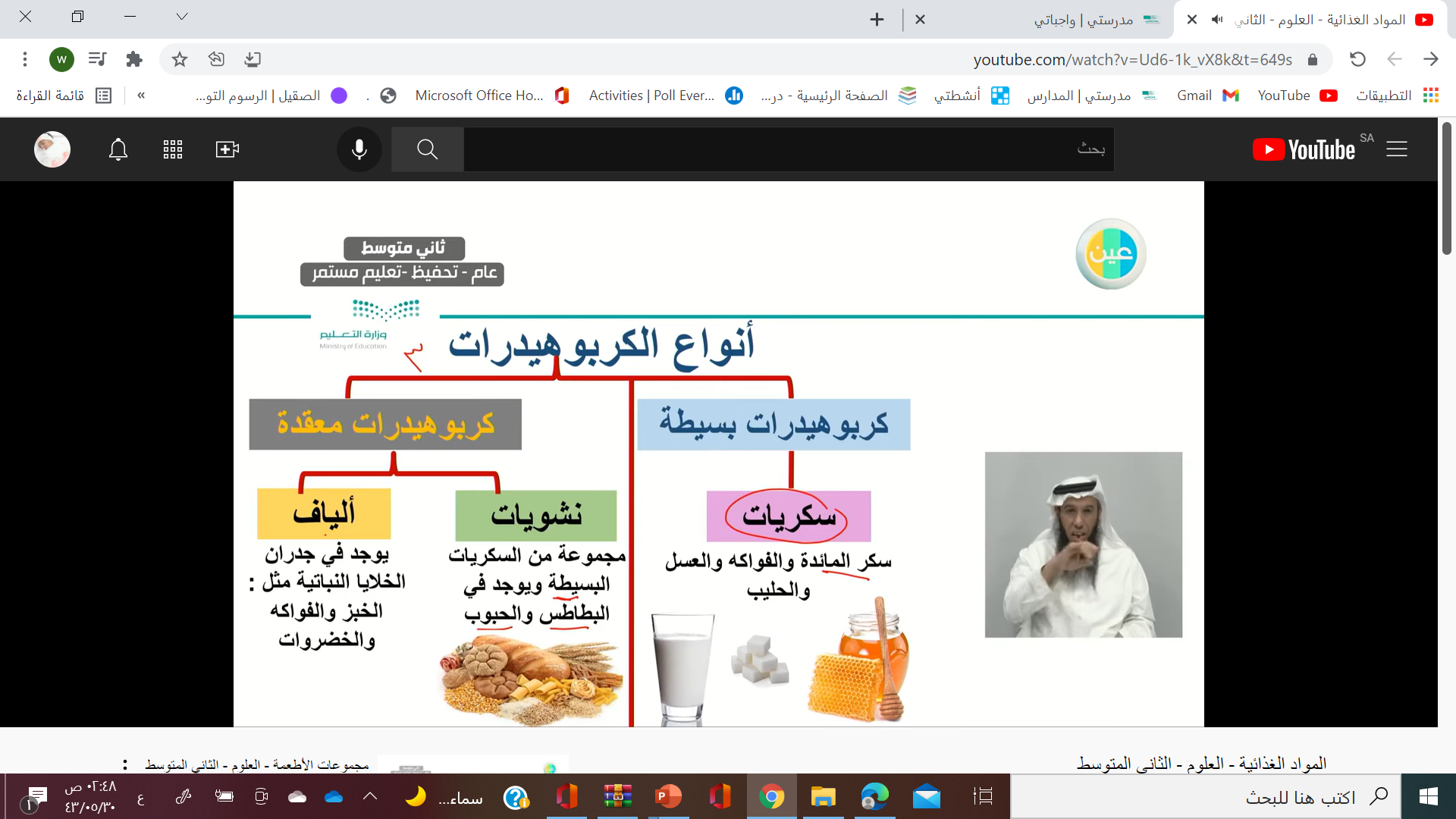 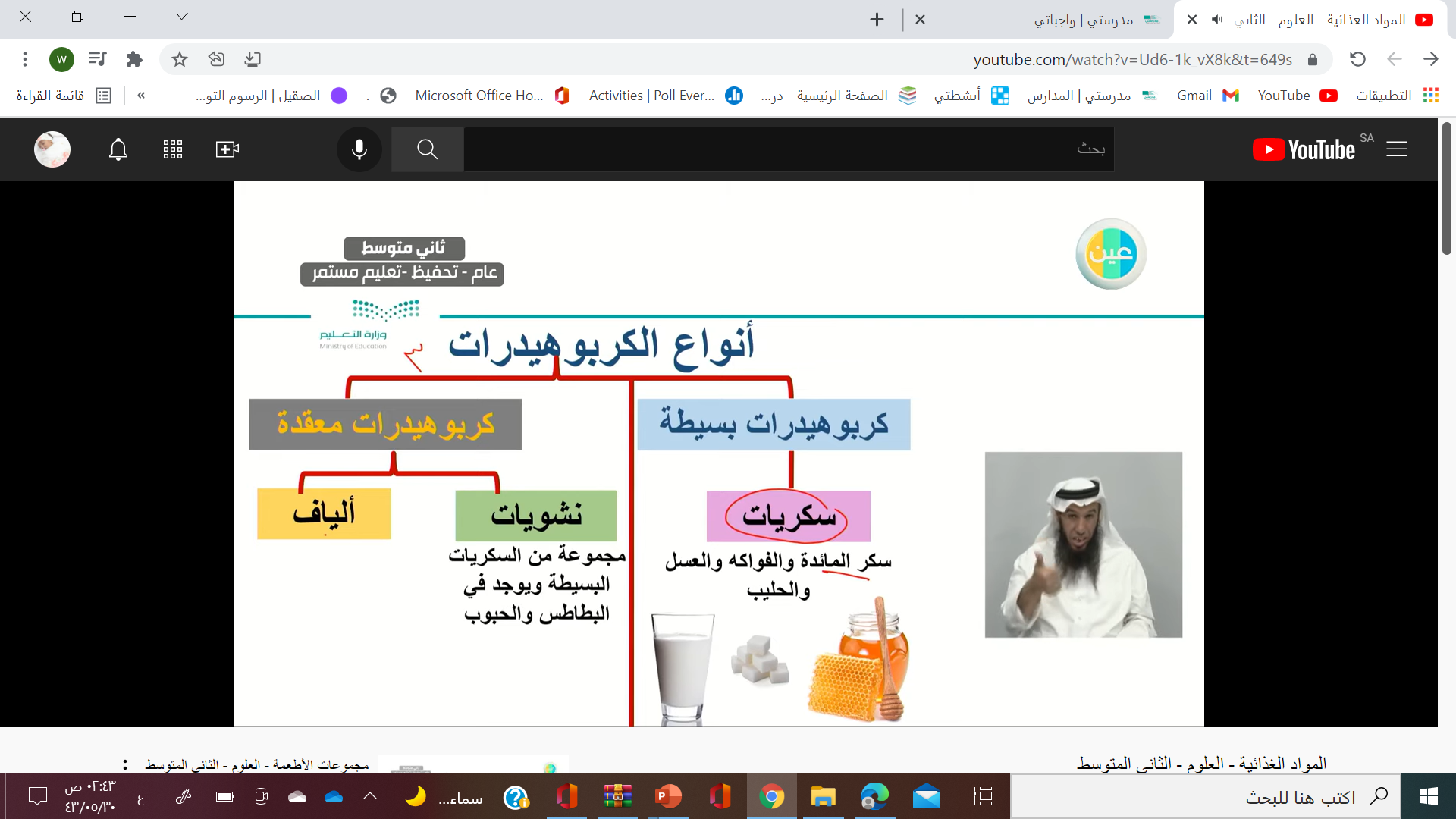 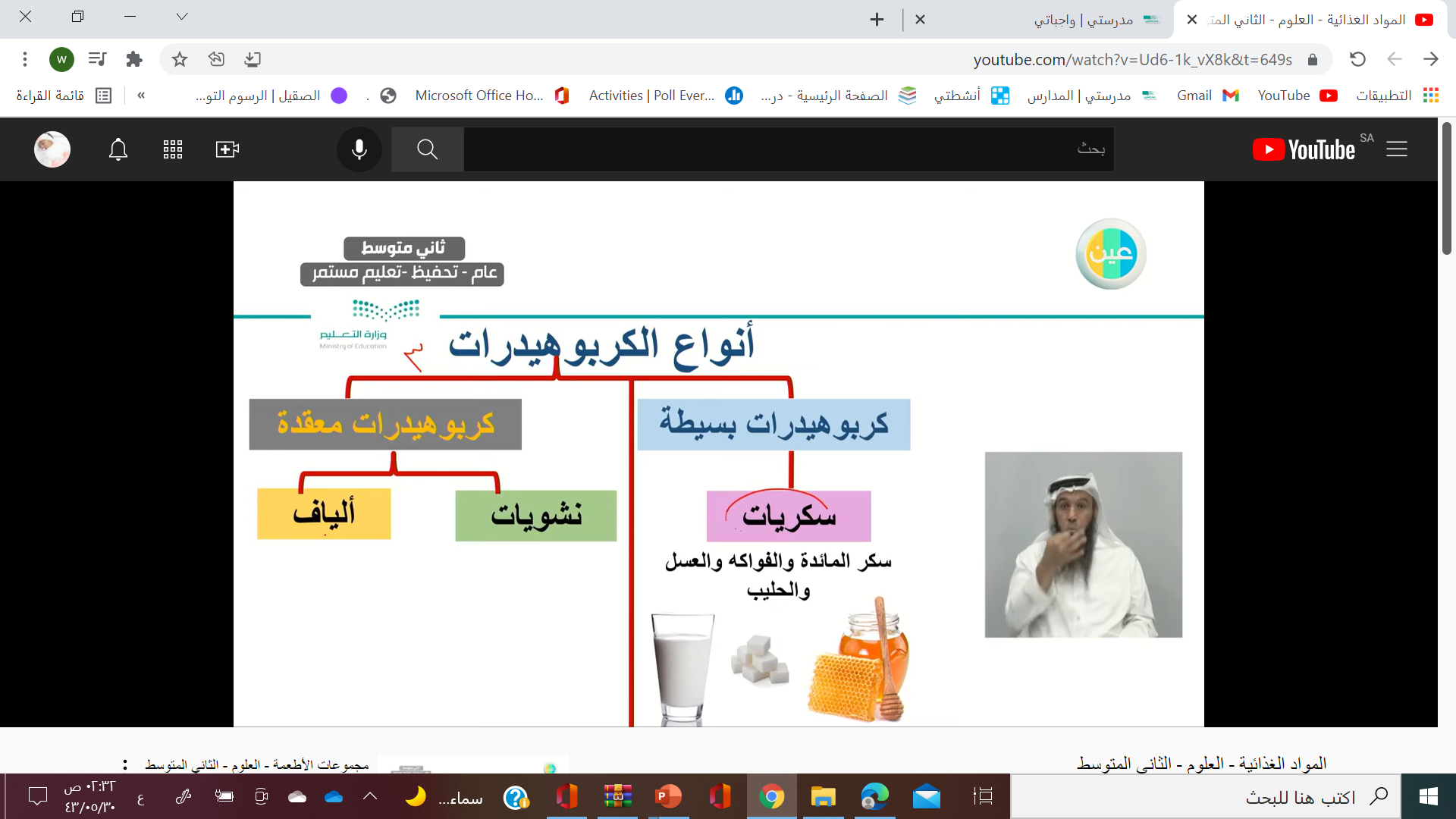 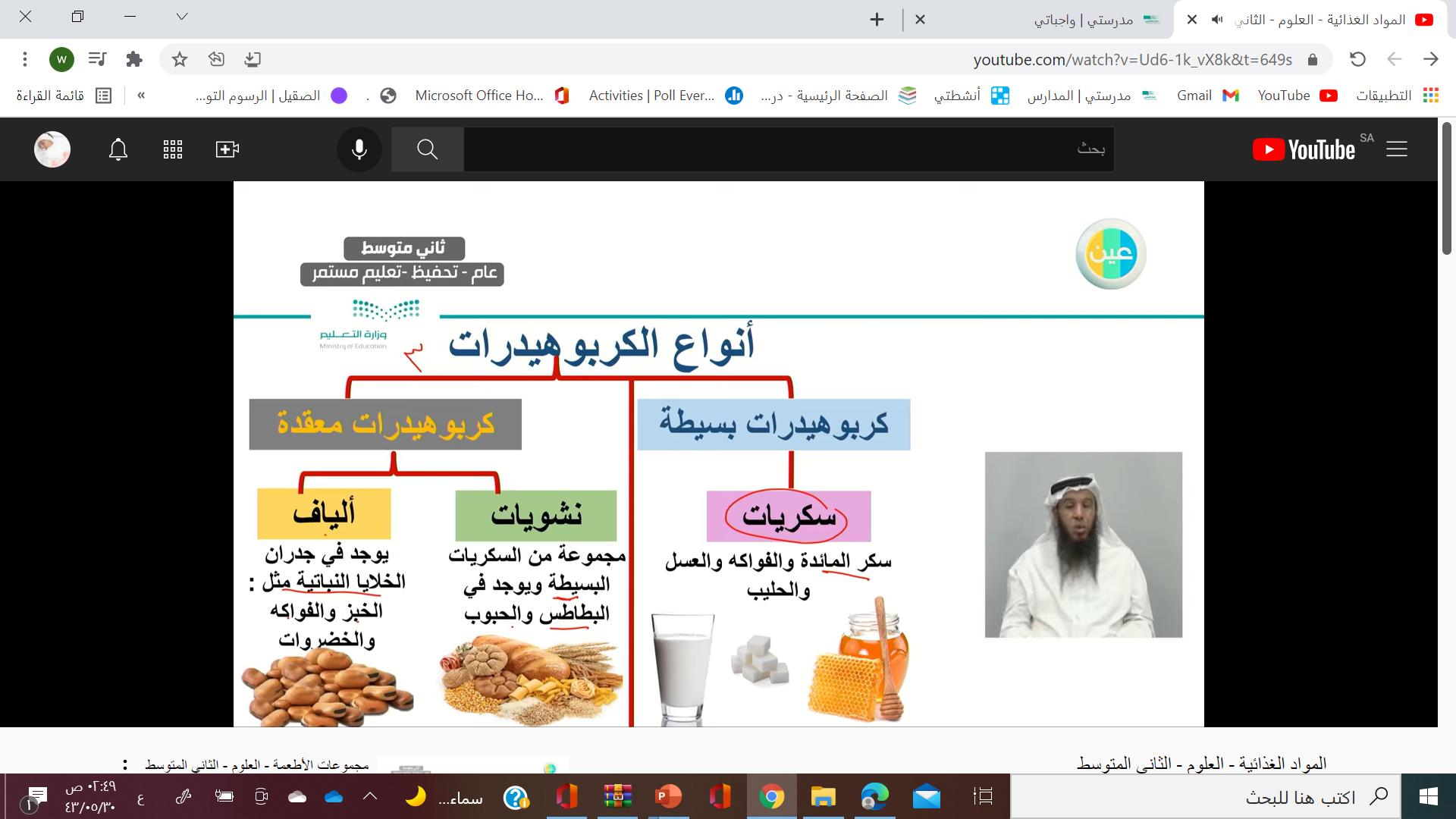 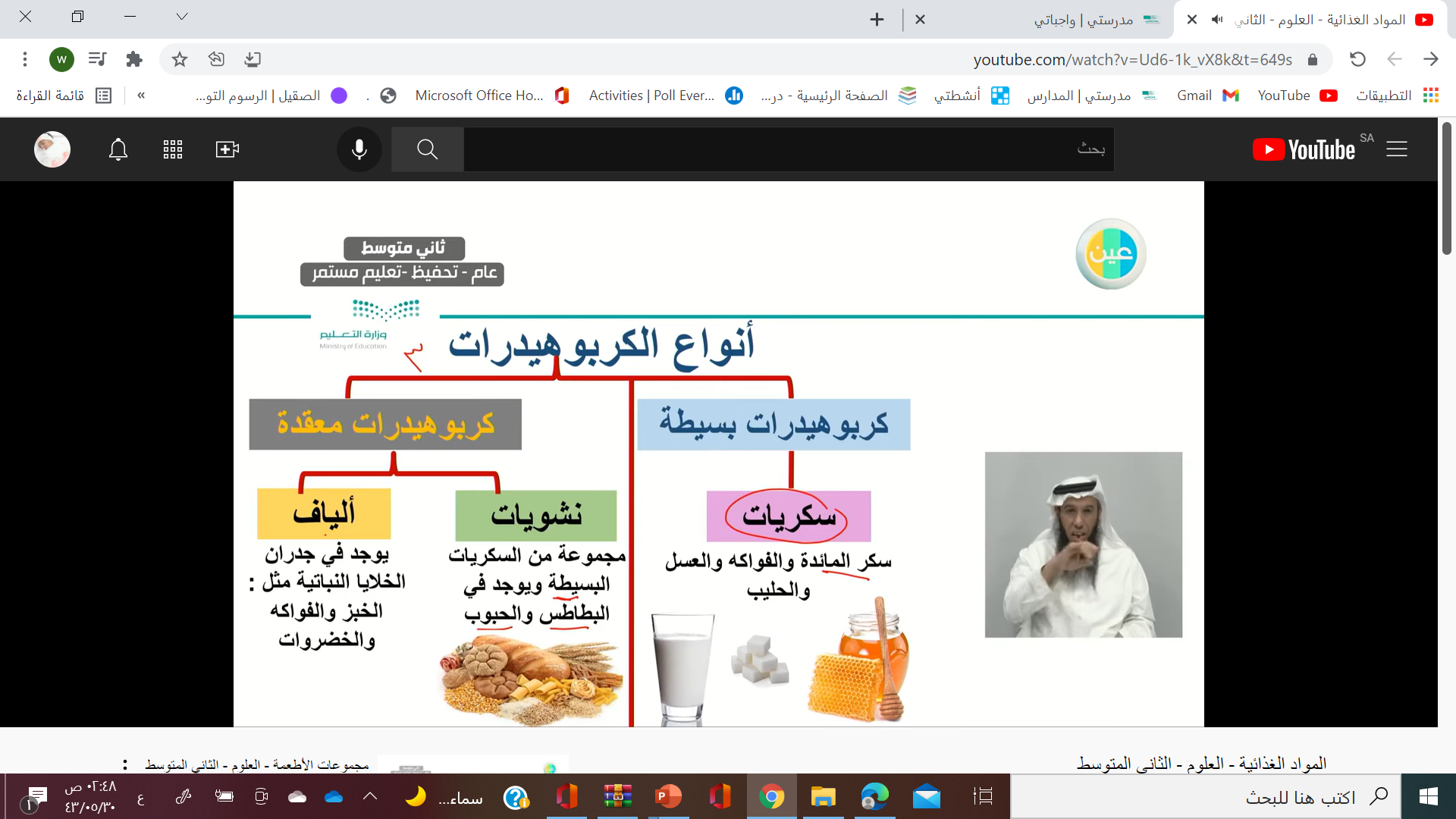 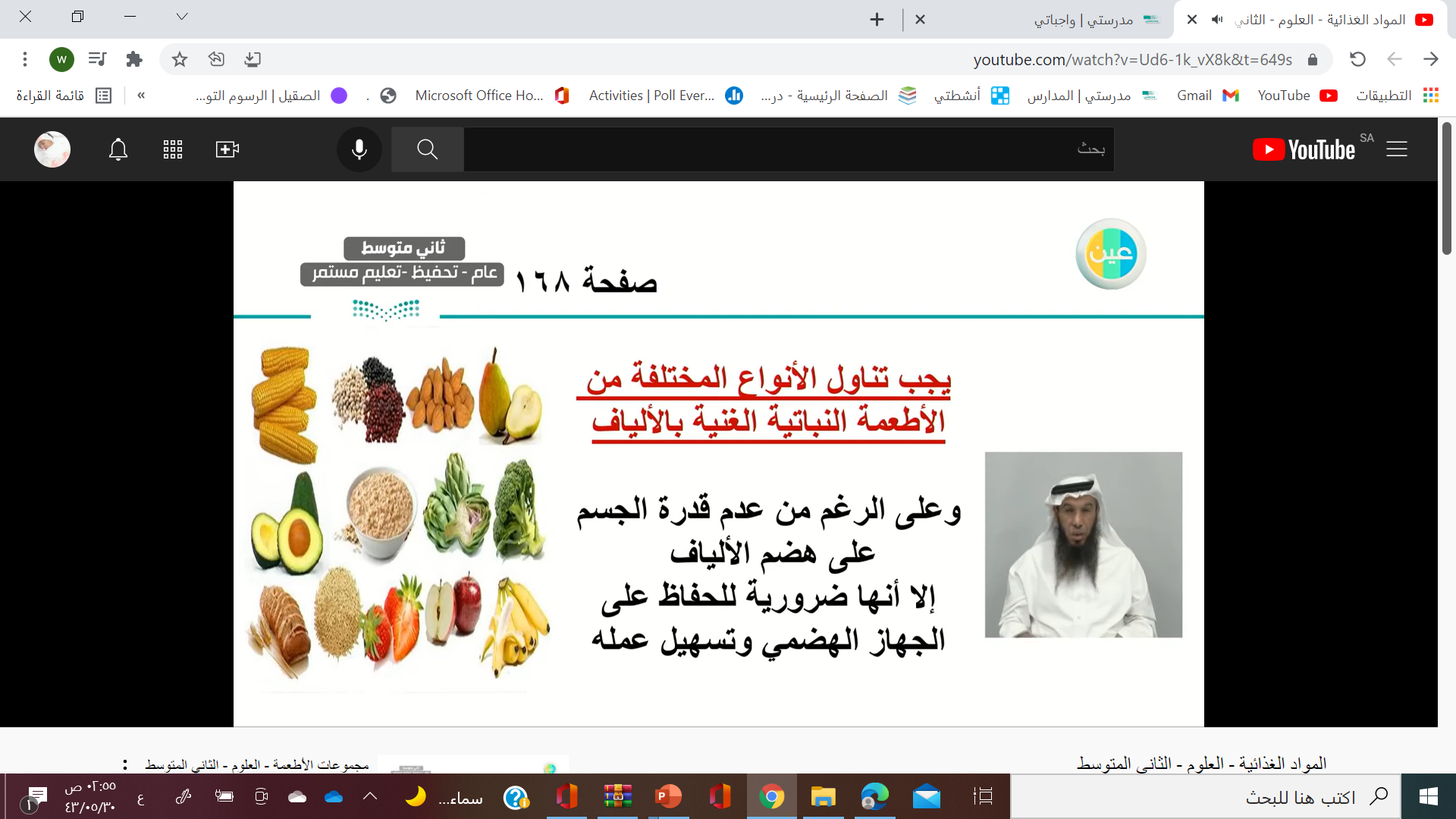 من يذكر أين يتم هضم الكربوهيدرات  ؟
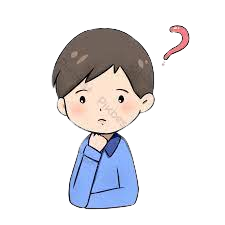 يبدأ في الفم وينتهي في الأمعاء
ماهي الدهون وماهي أهميتها لاجسمامنا وما مصادرها ؟
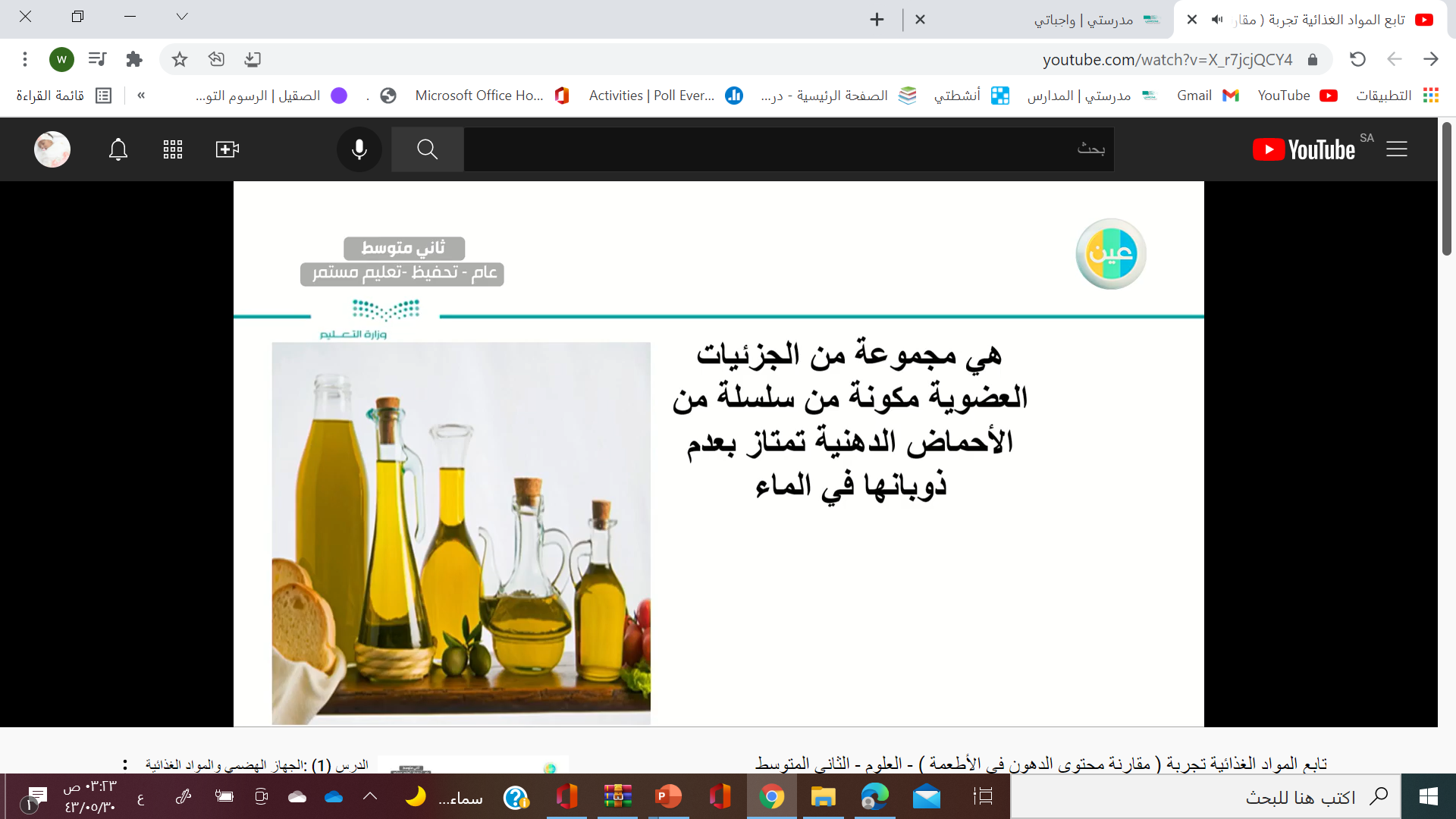 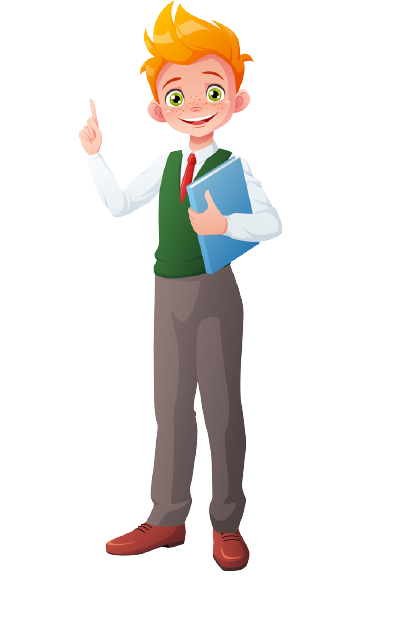 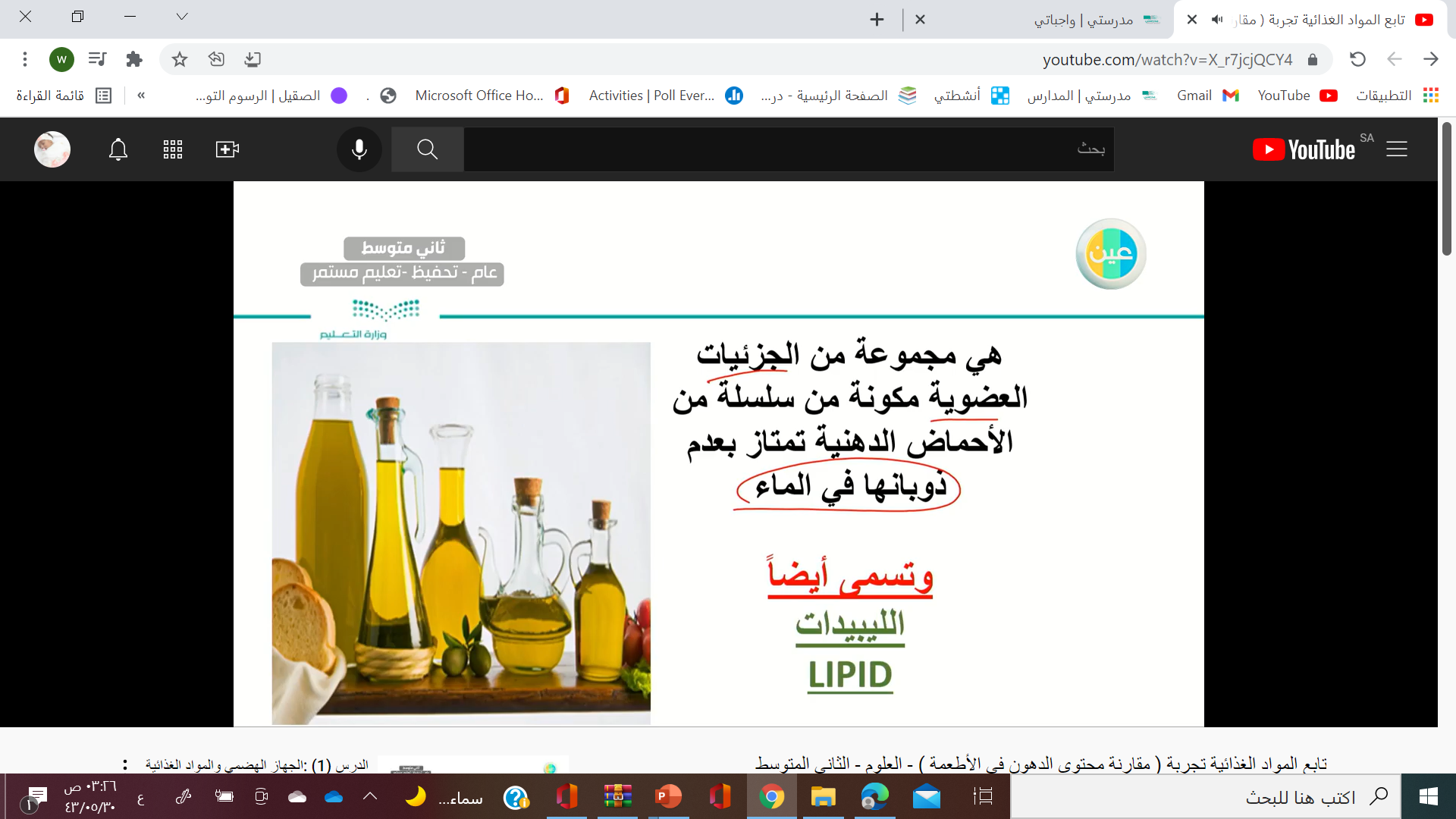 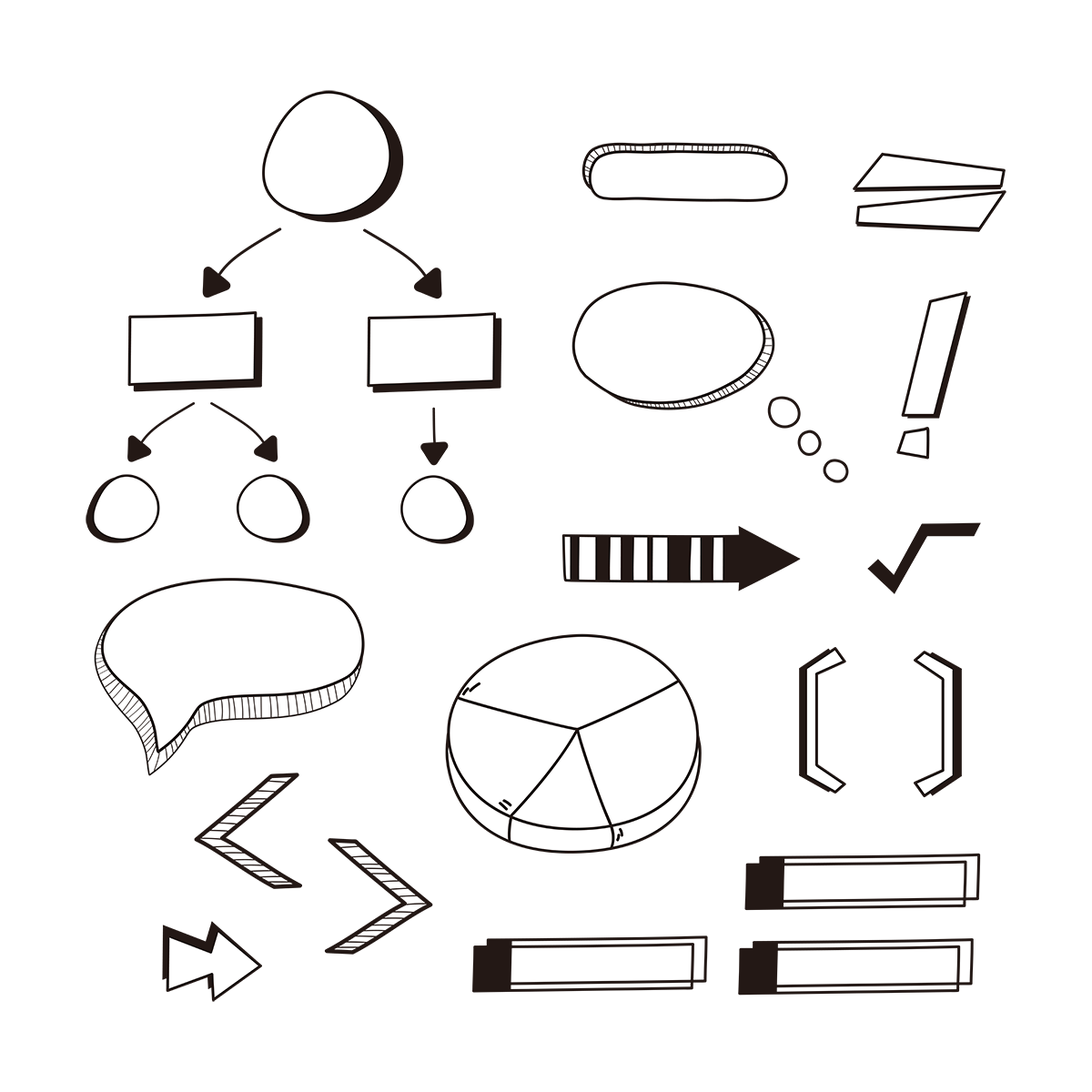 أهميتها
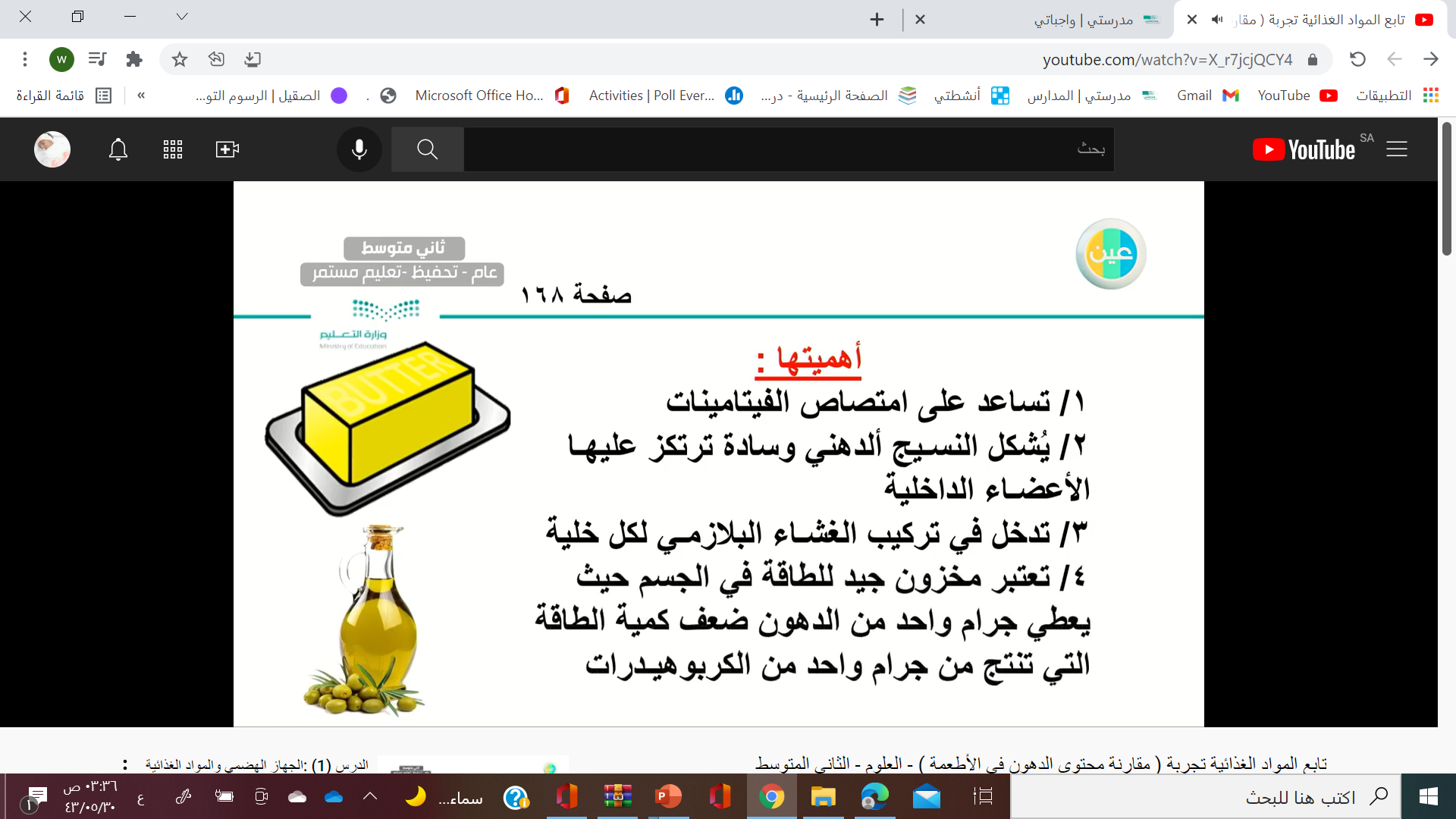 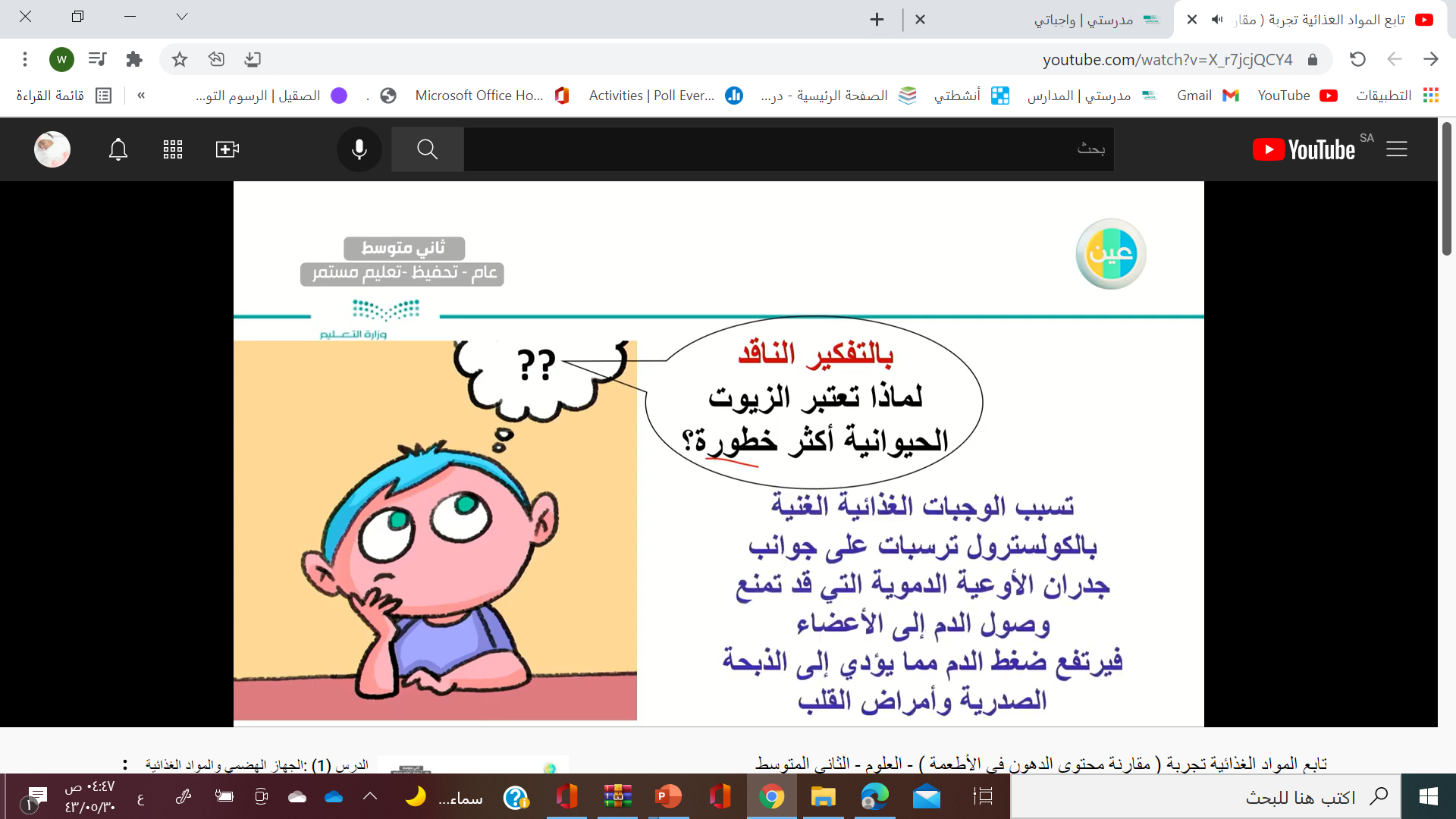 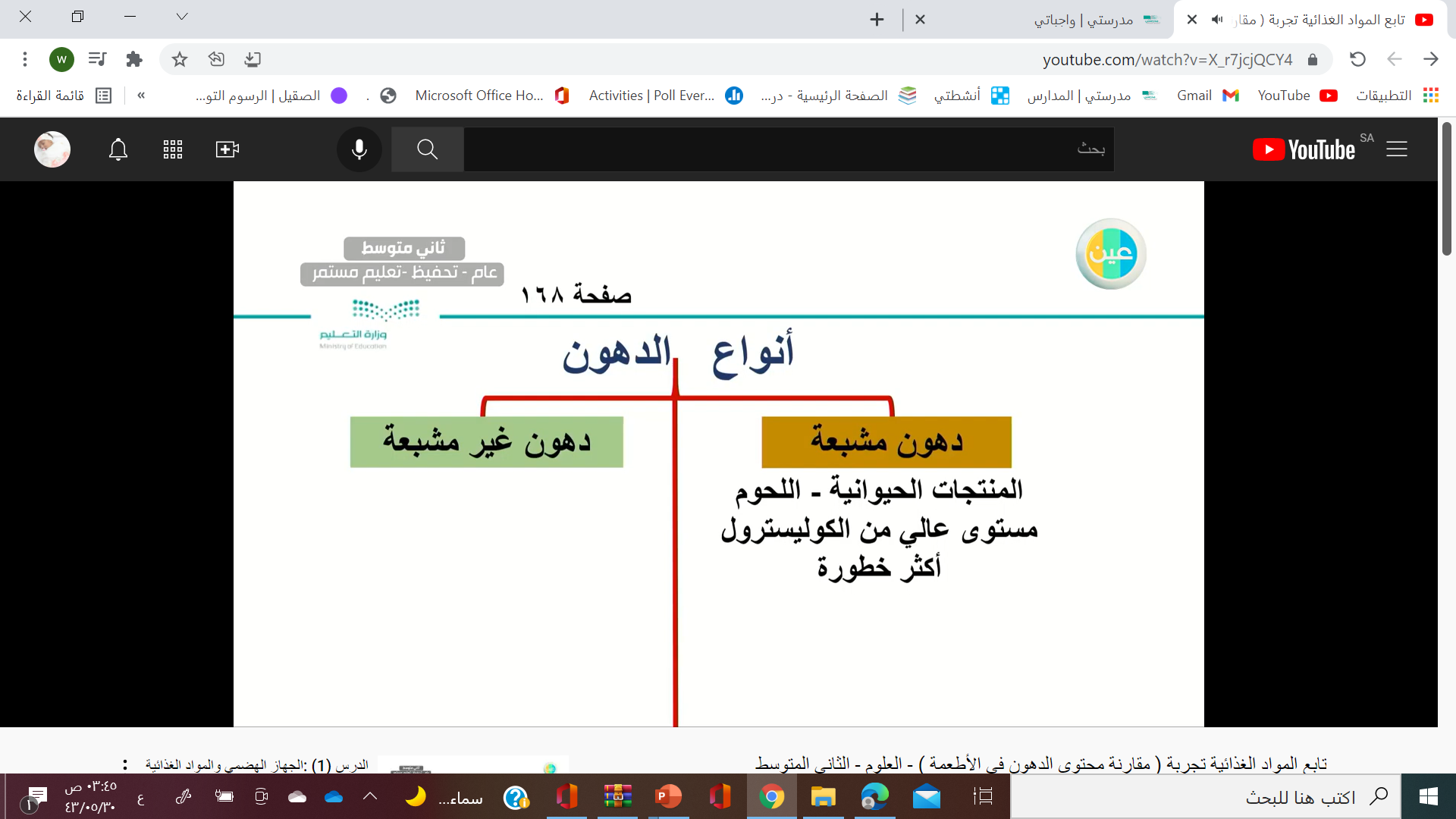 لماذا تكون الزيوت الحيوانية اكثر خطورة من النباتية؟
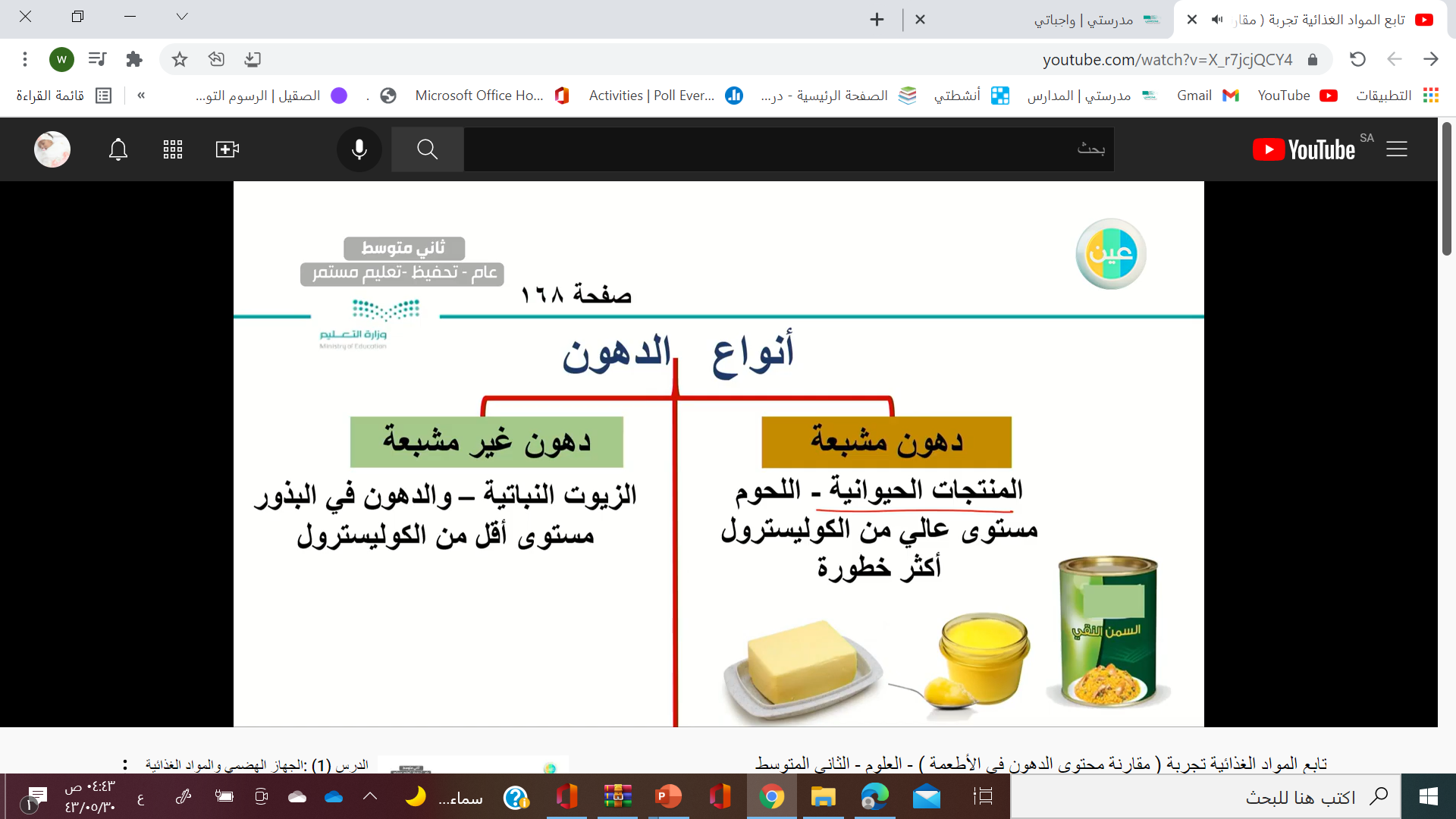 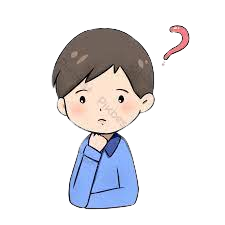 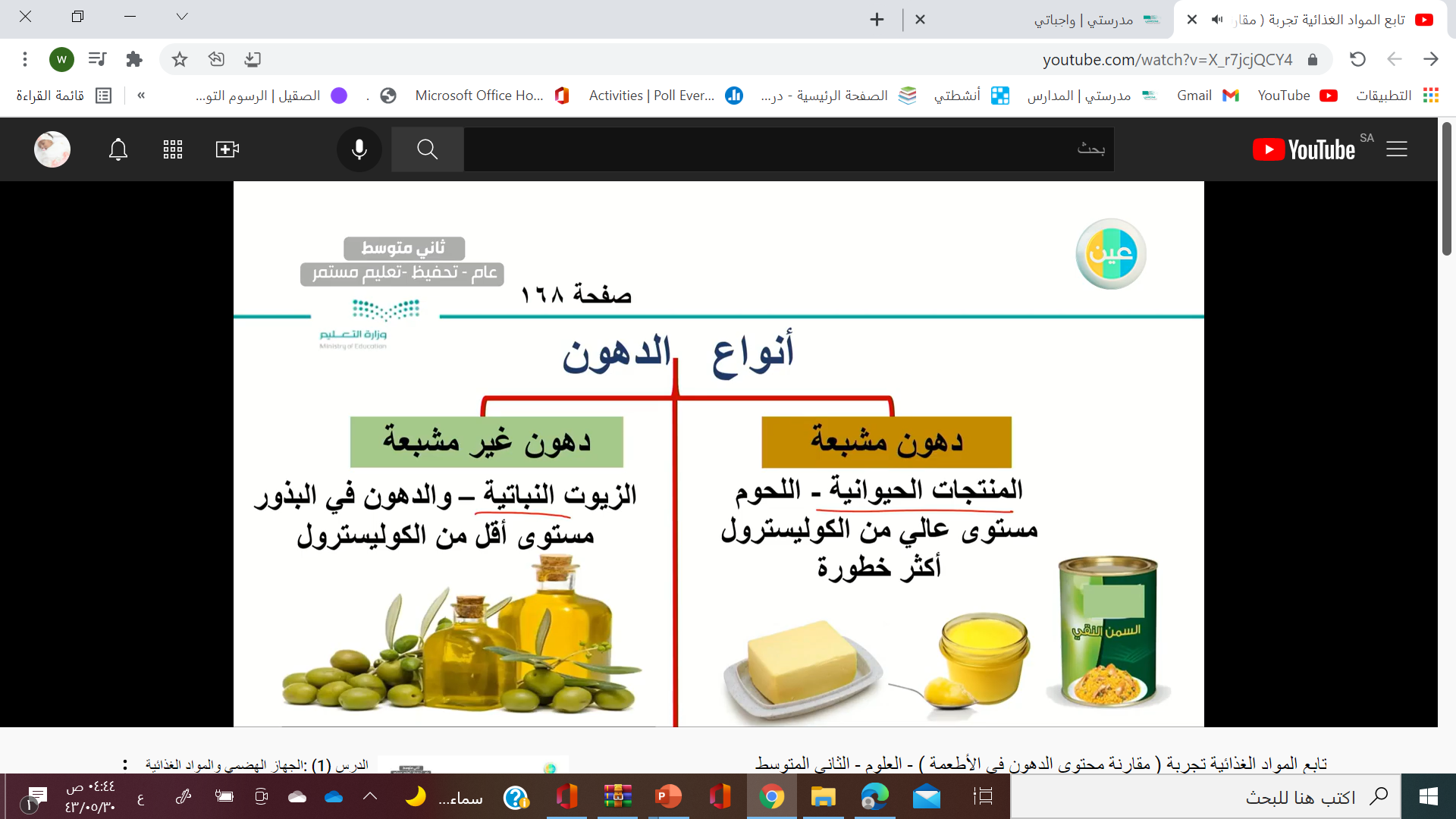 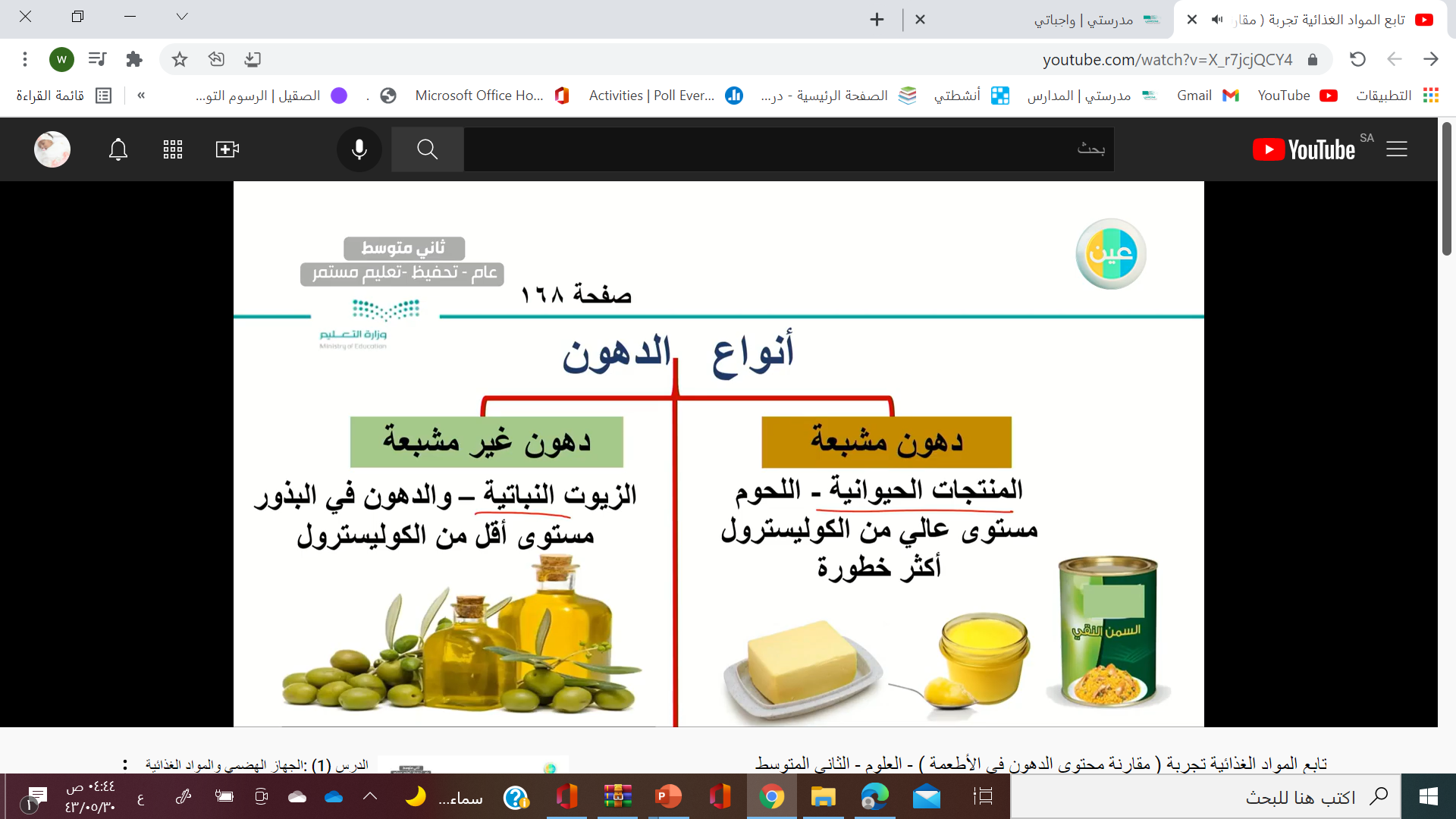 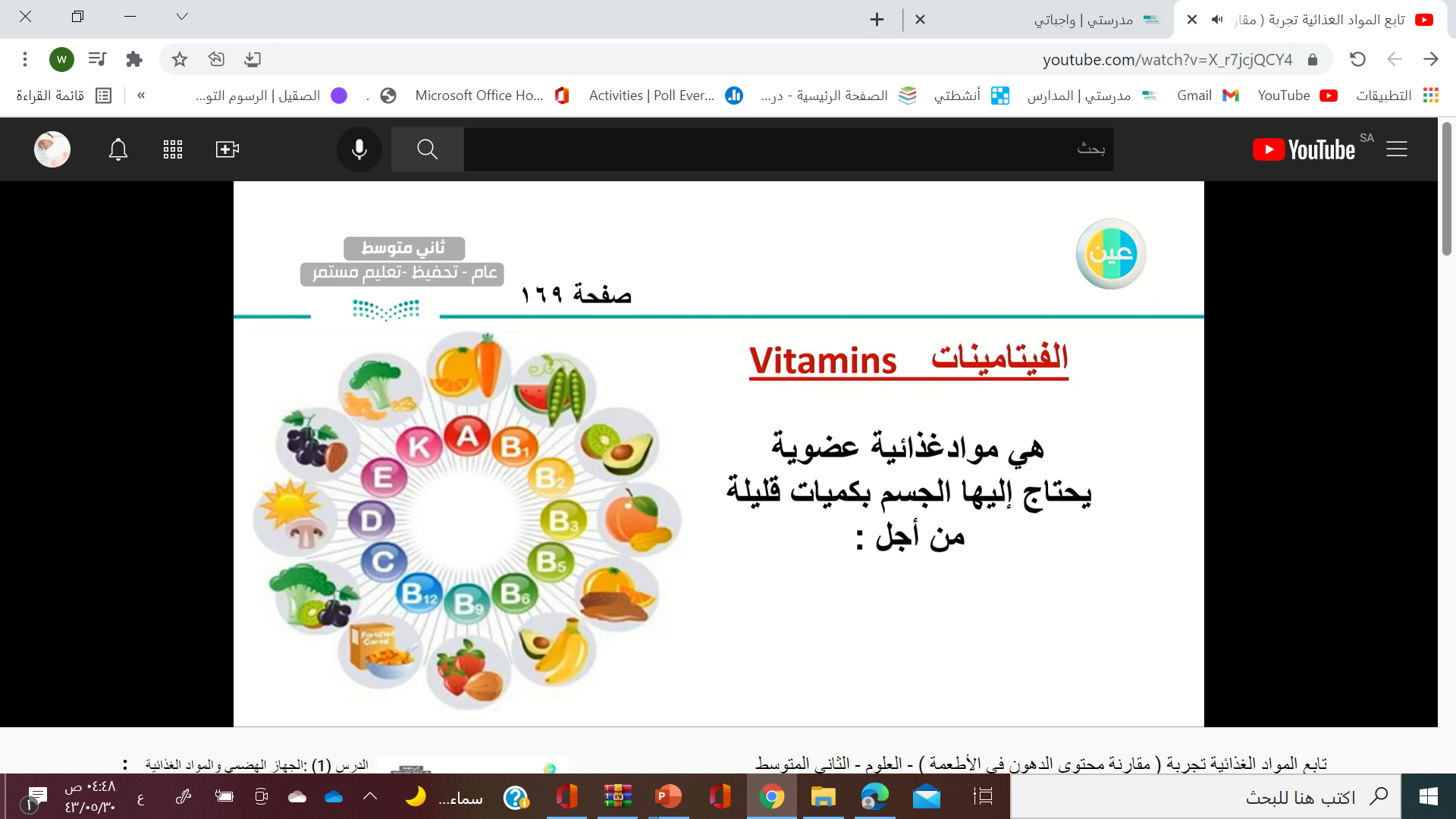 النمو 
تنظيم وظائف الجسم 
الوقاية من الامراض
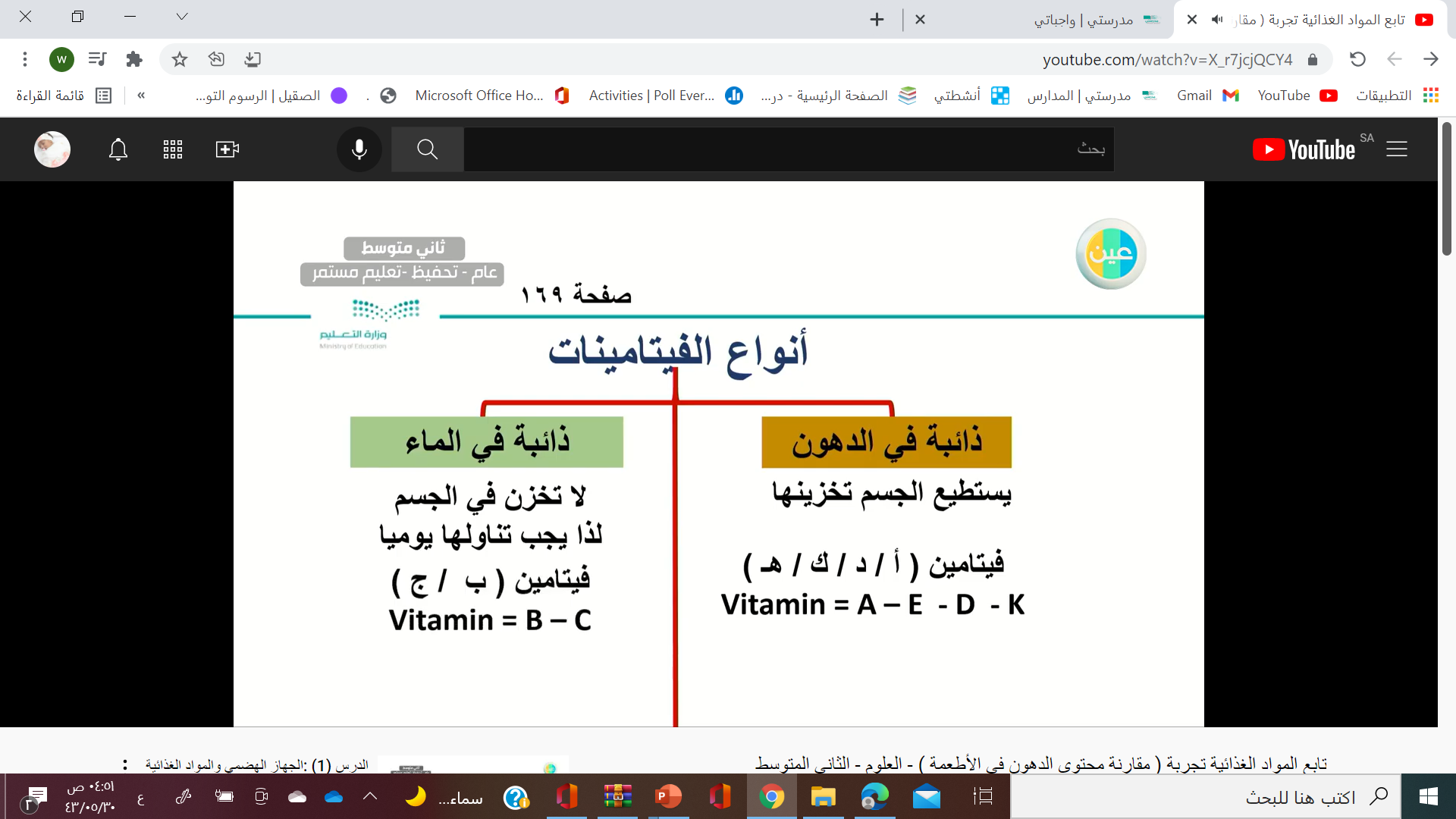 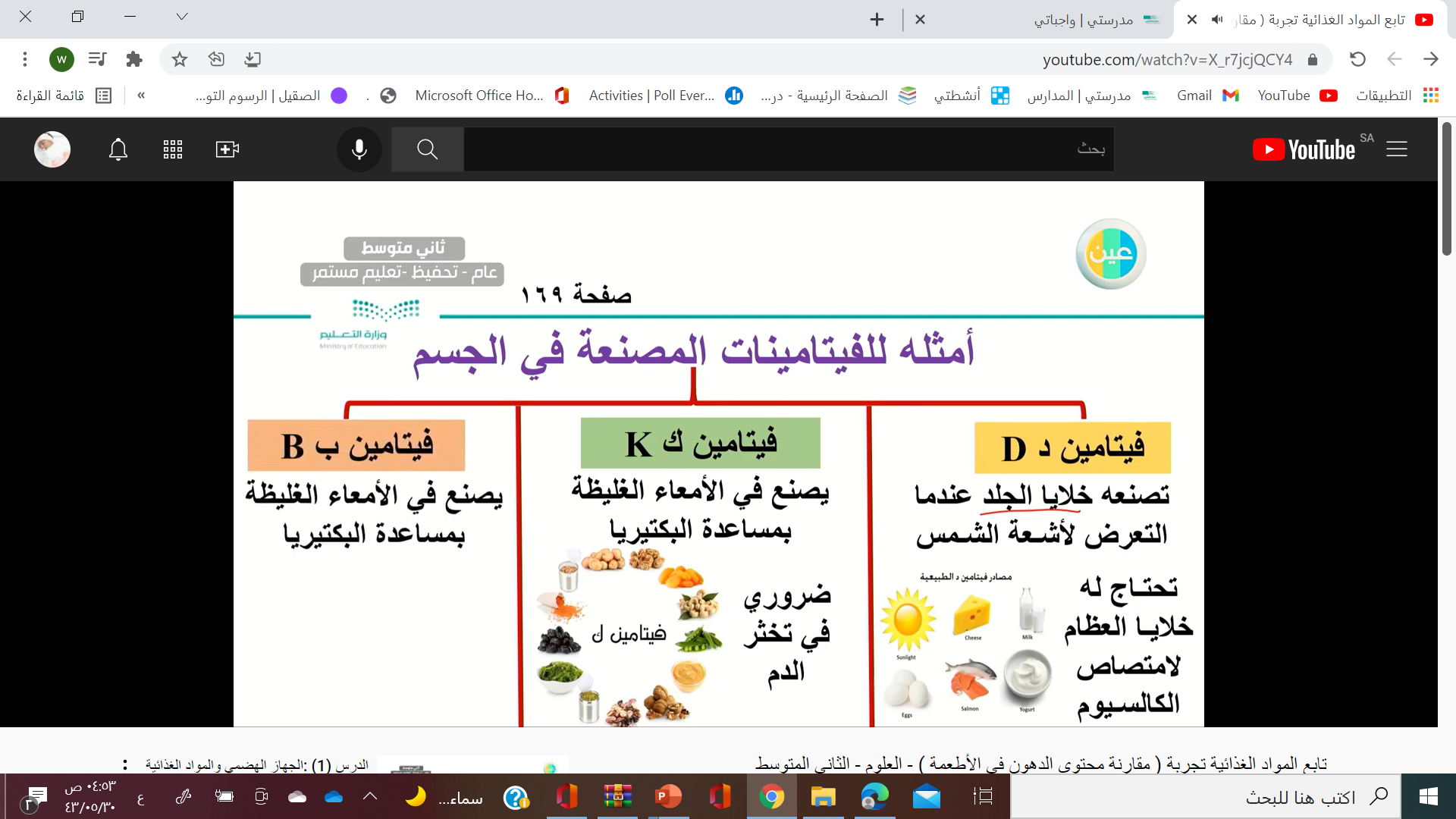 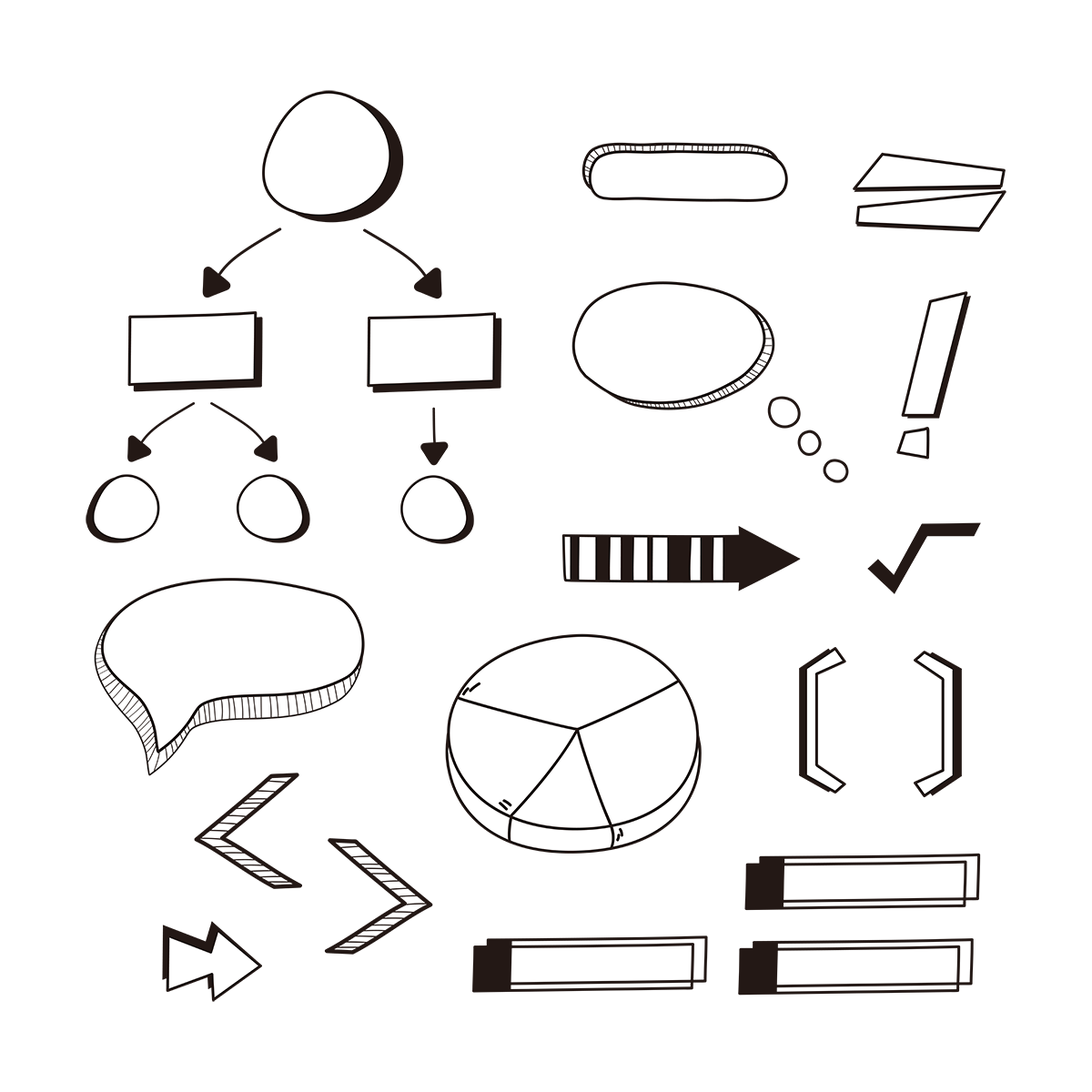 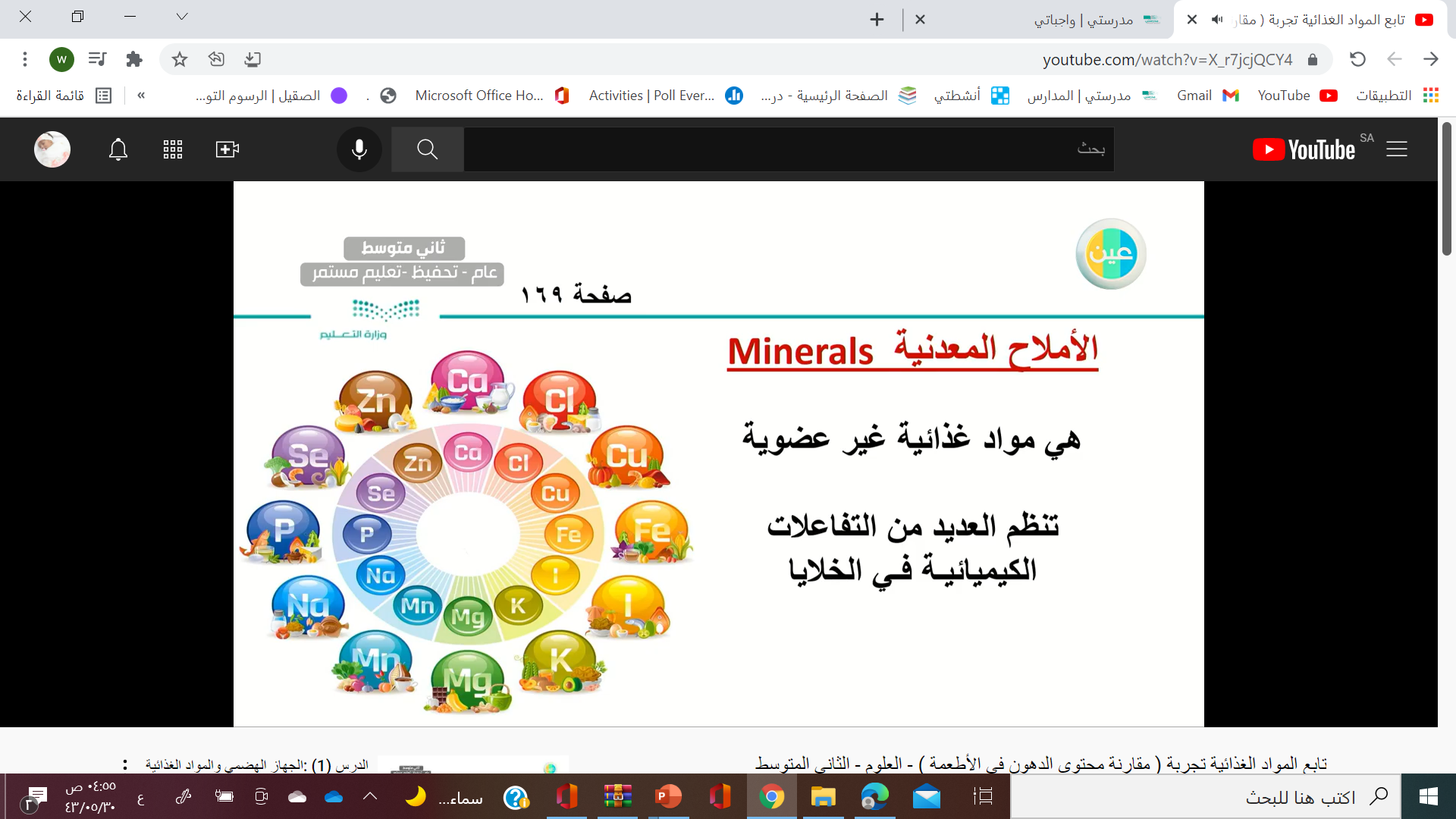 الاملاح المعدنية
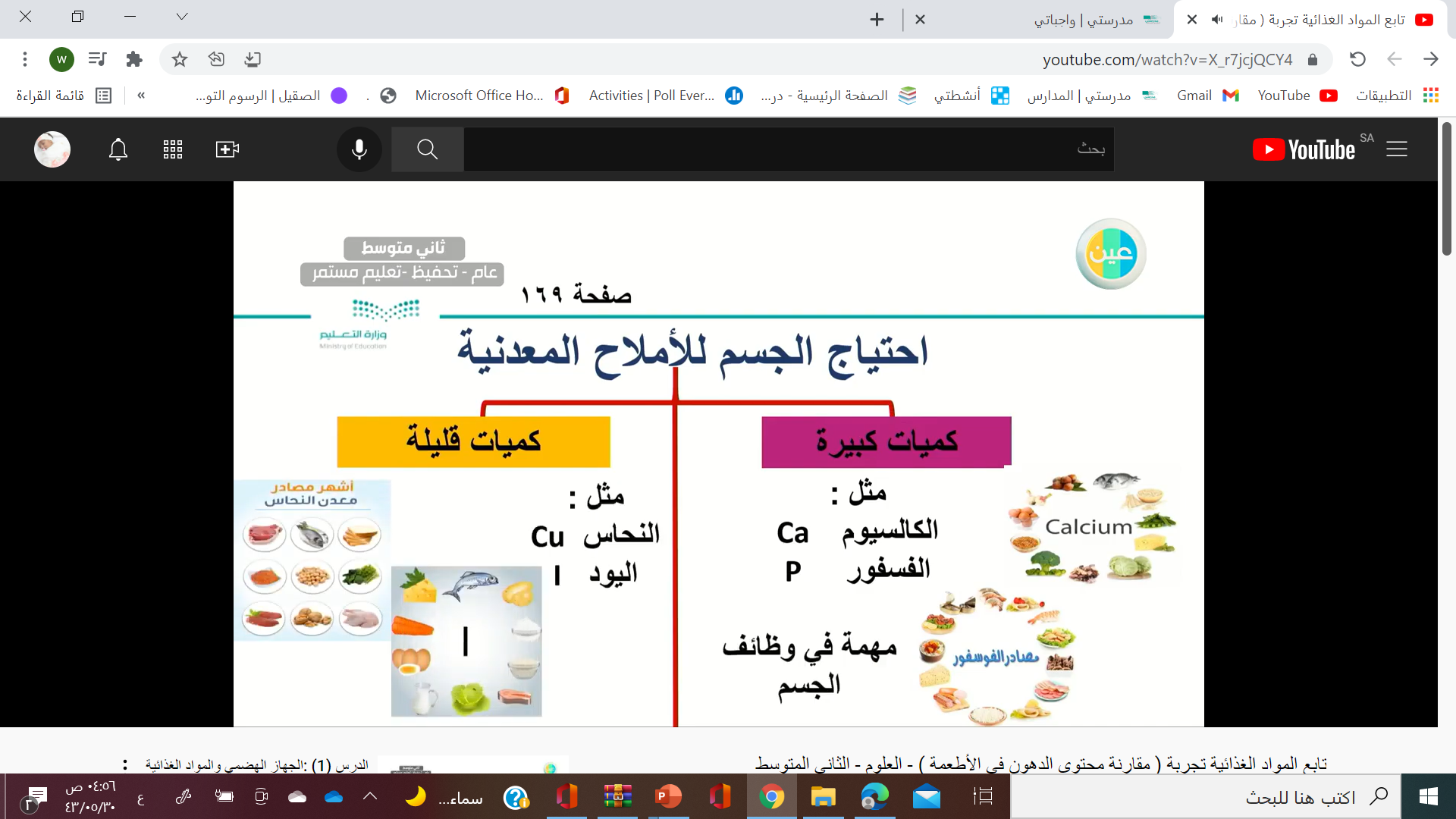 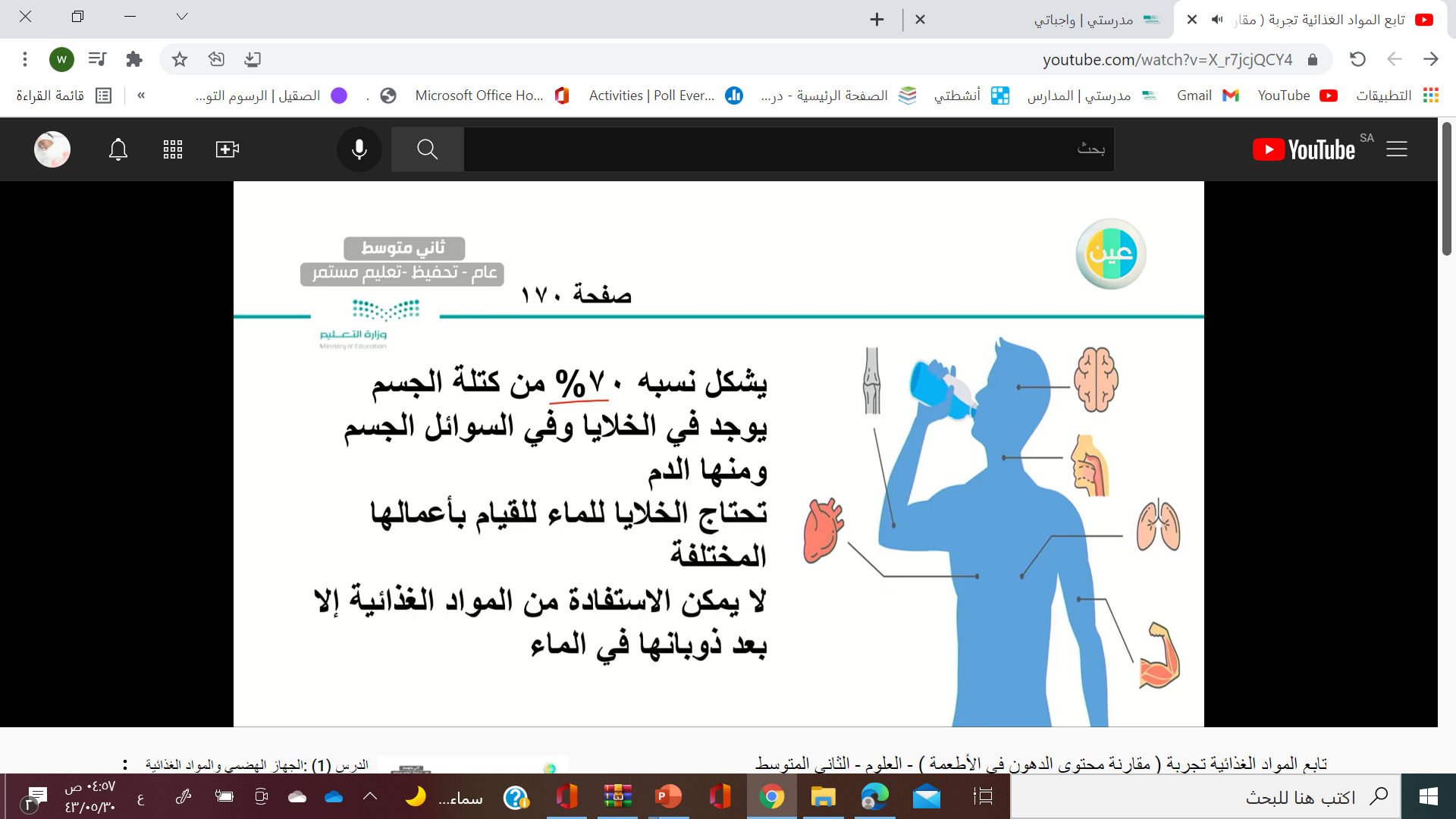 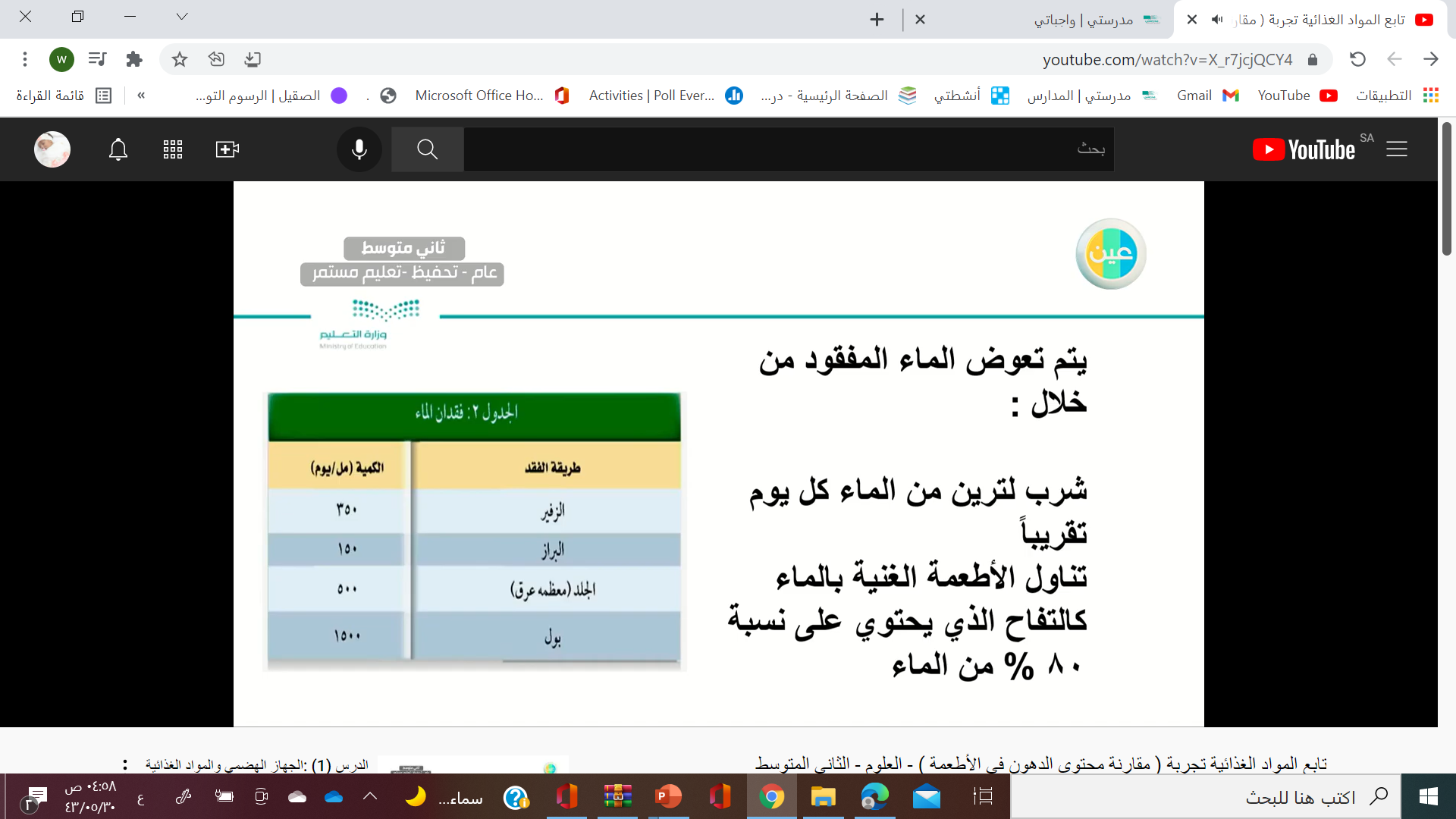 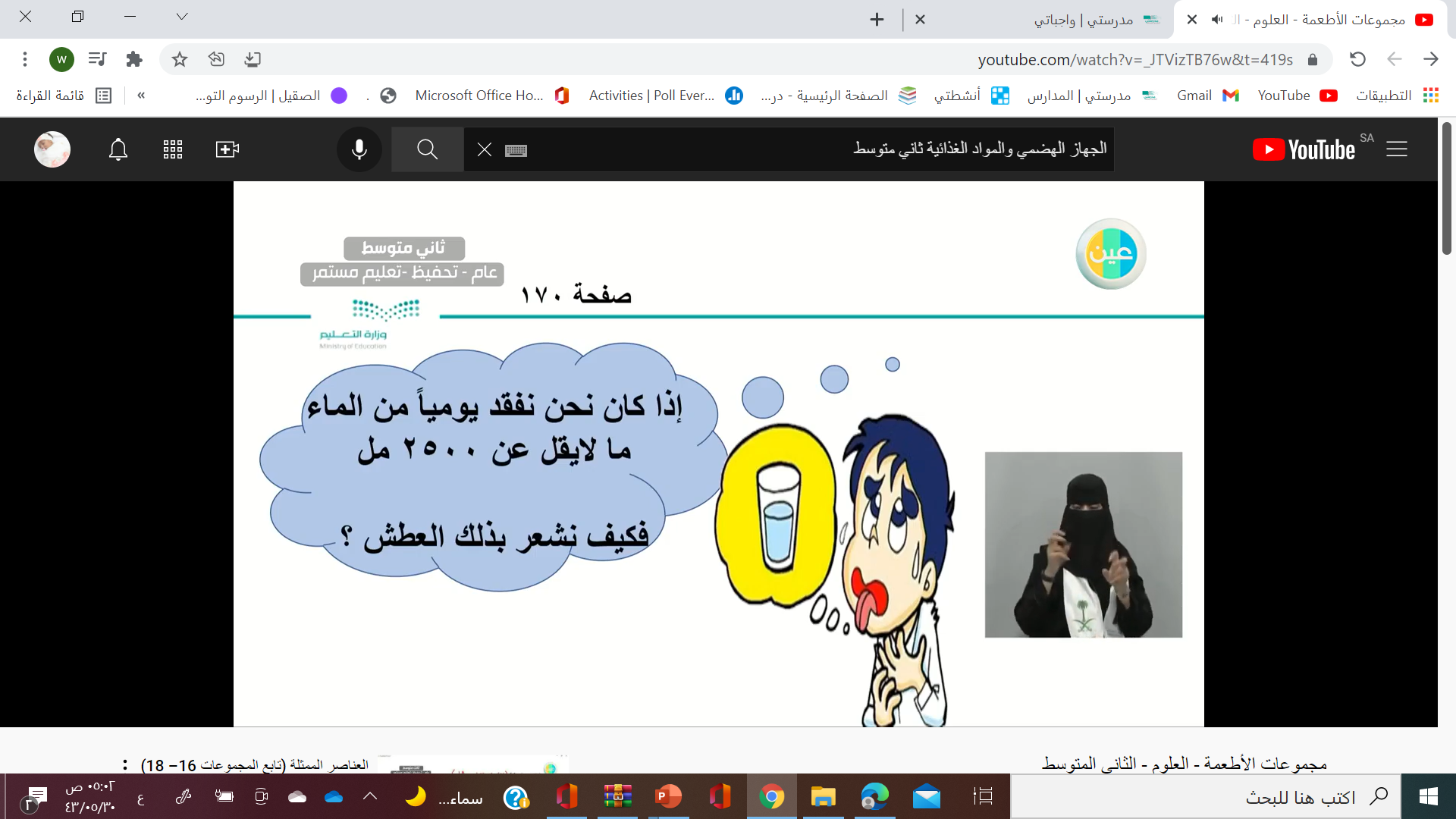 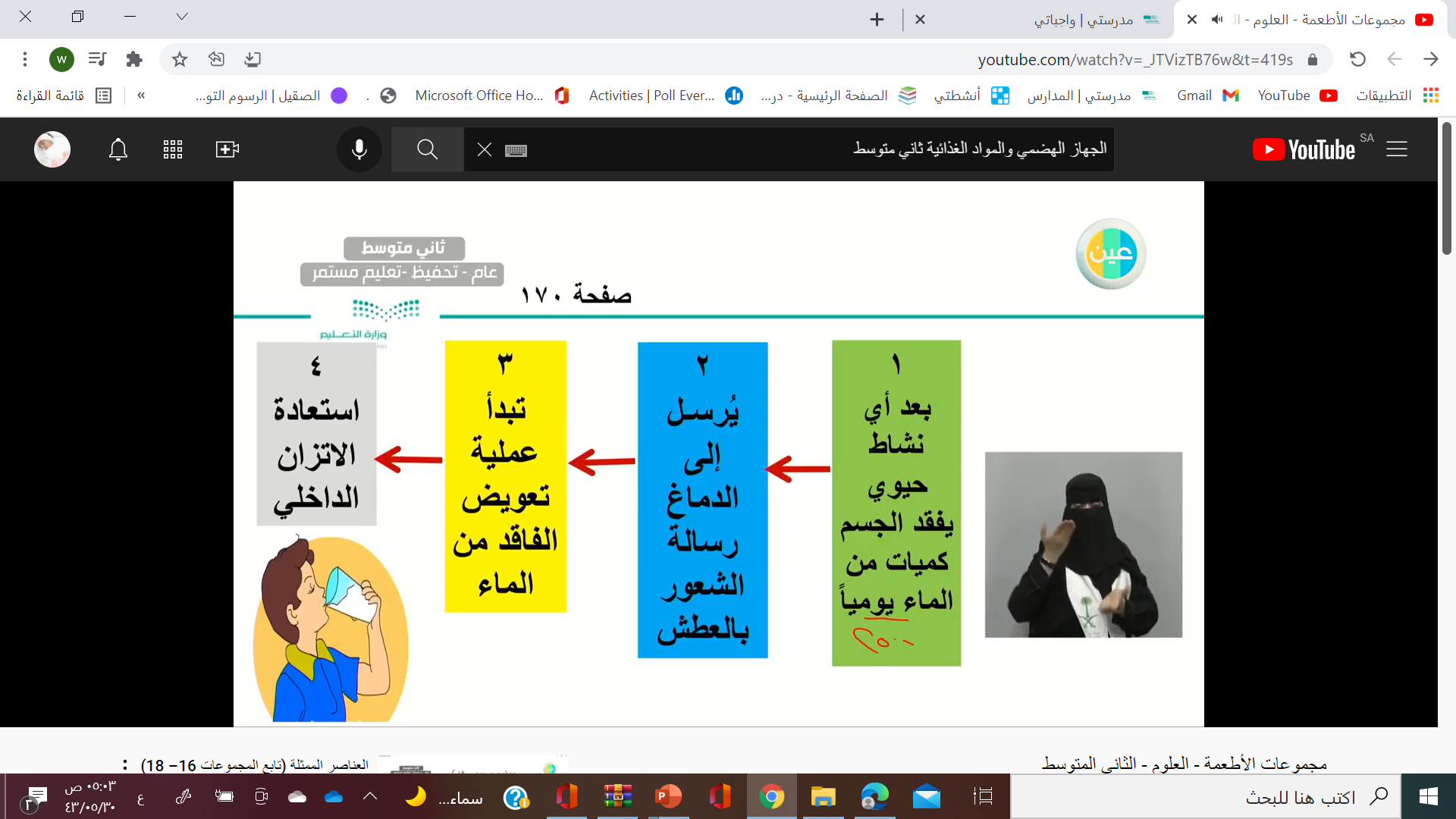 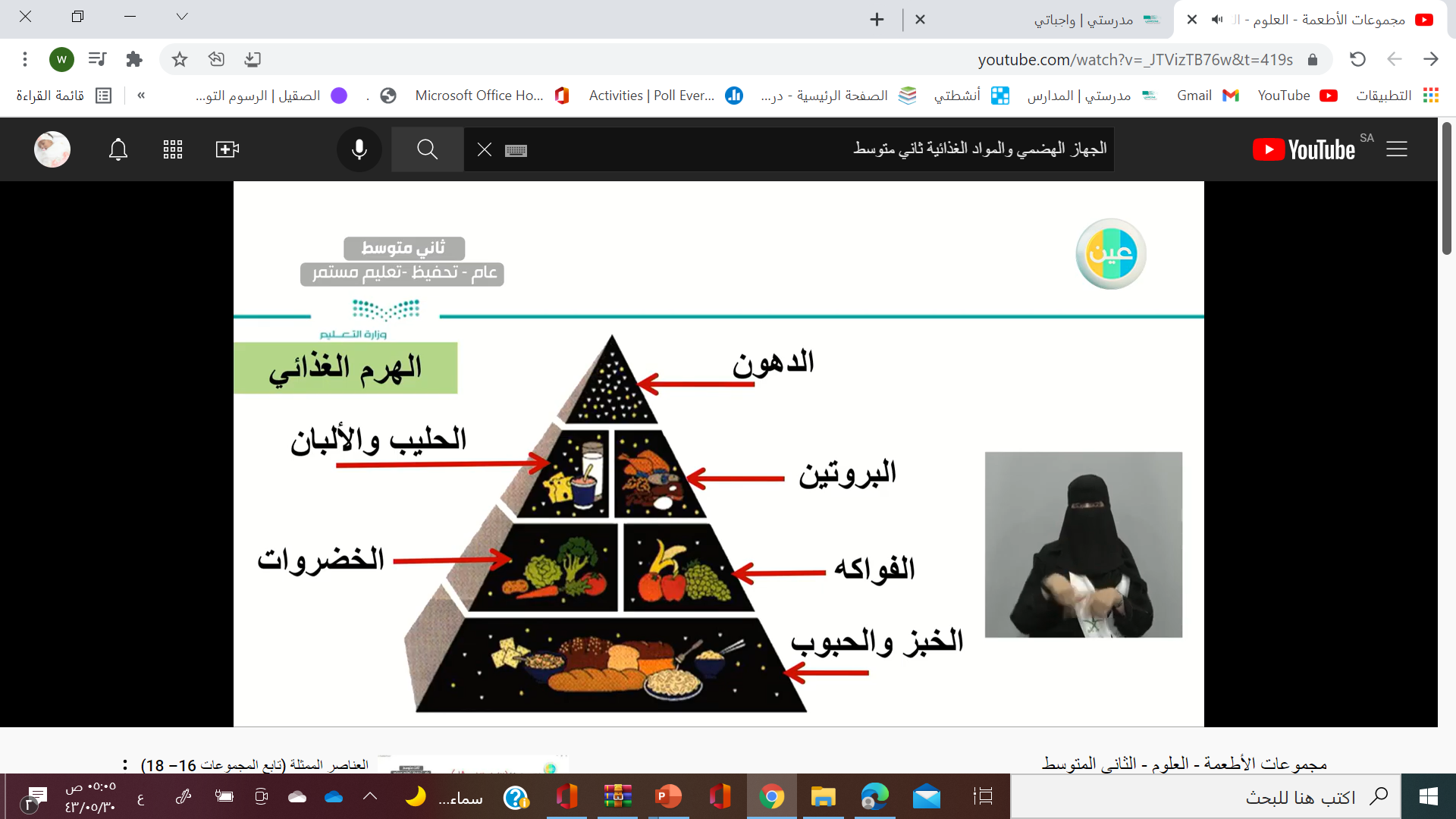 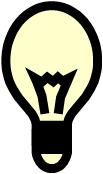 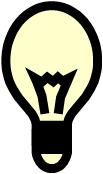 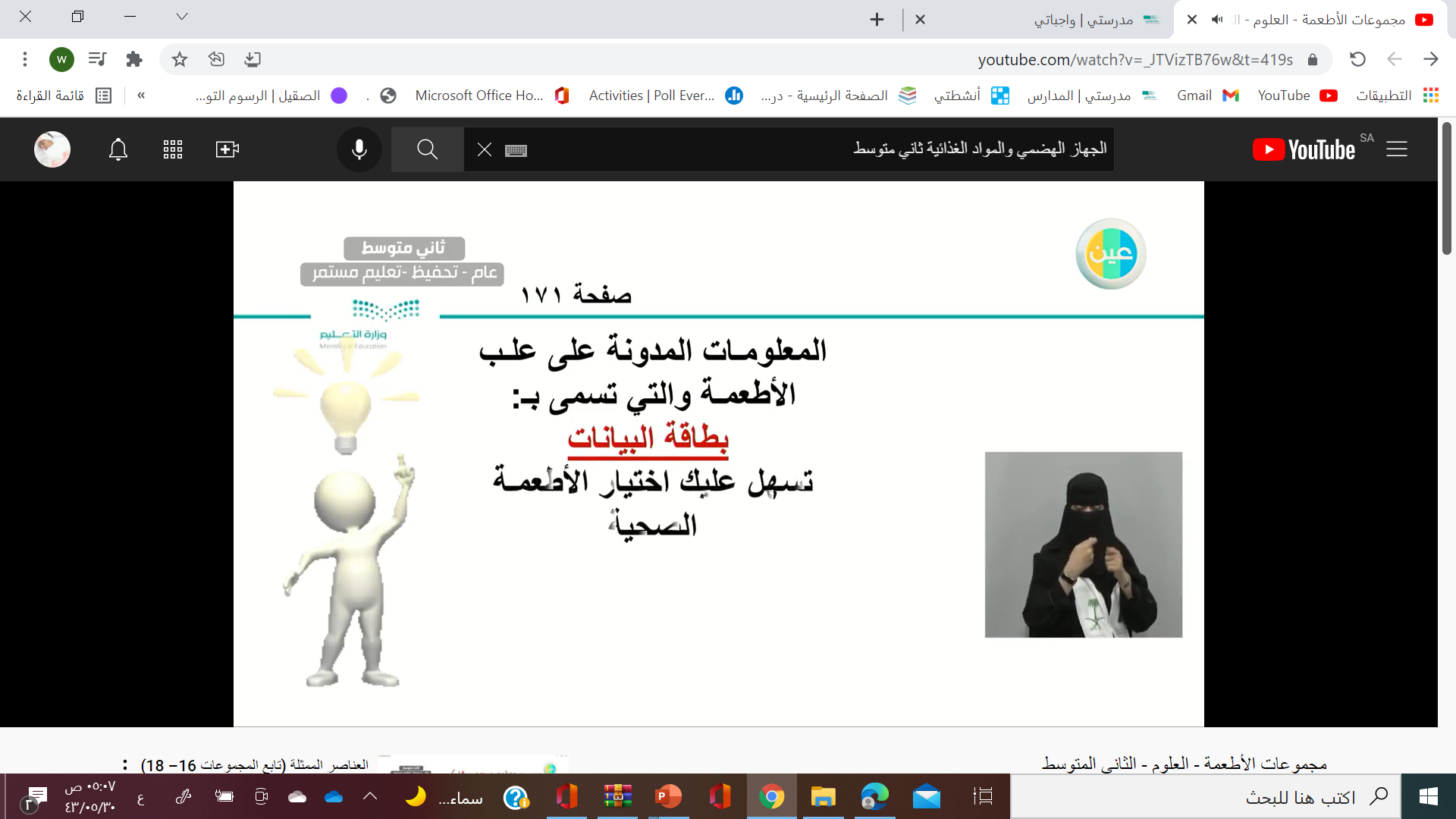 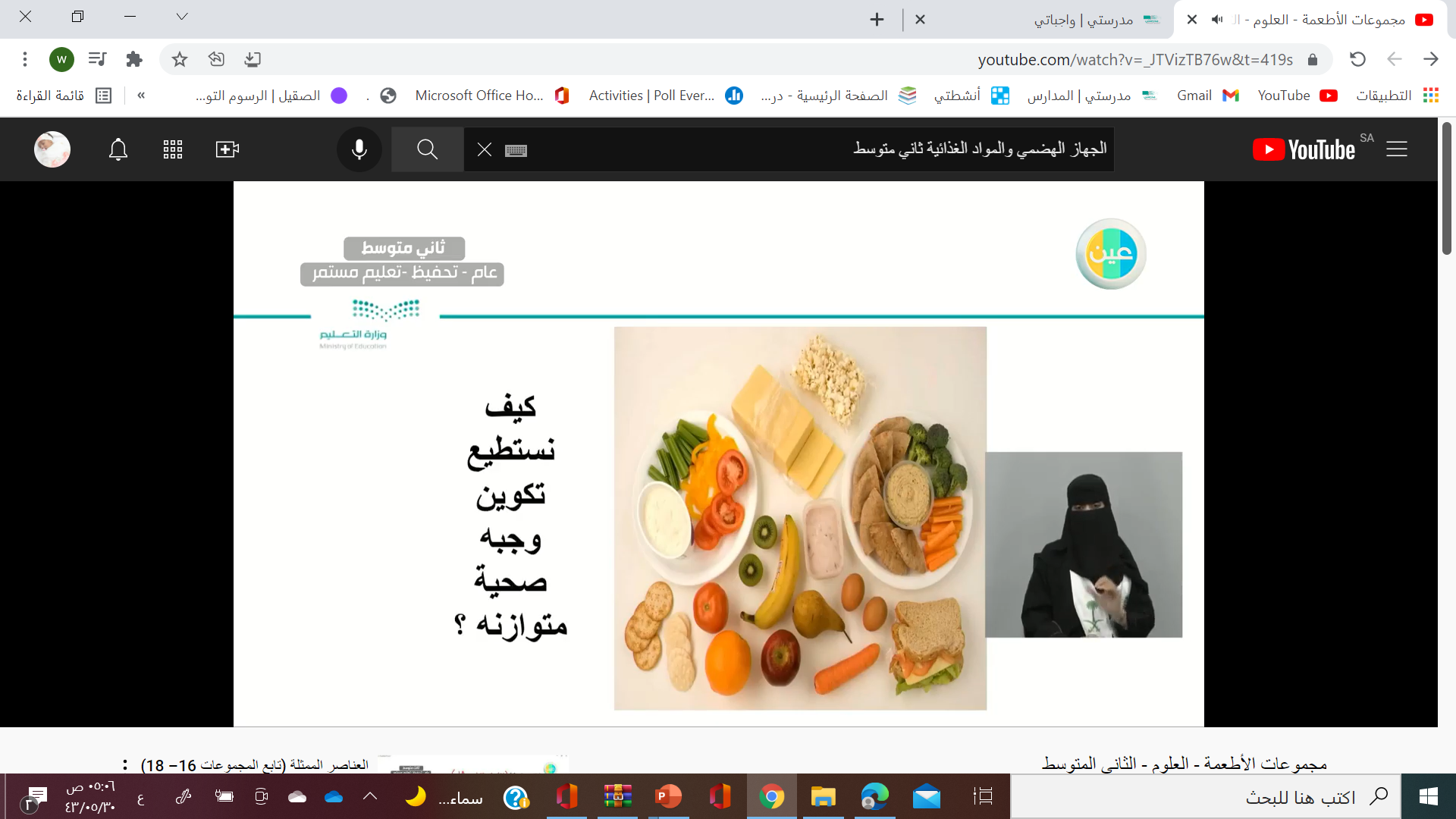 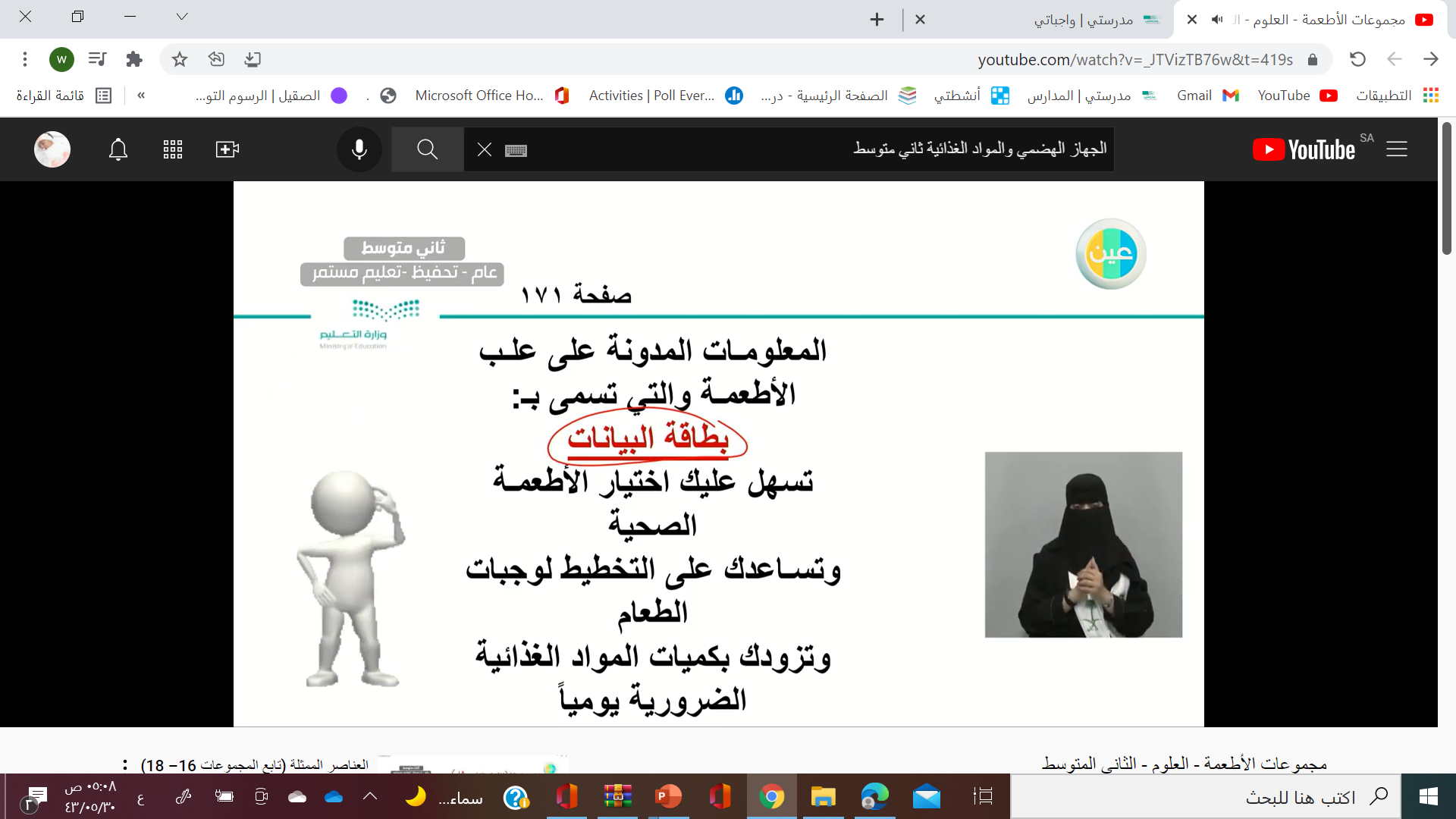 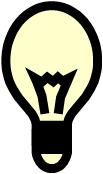 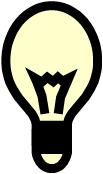 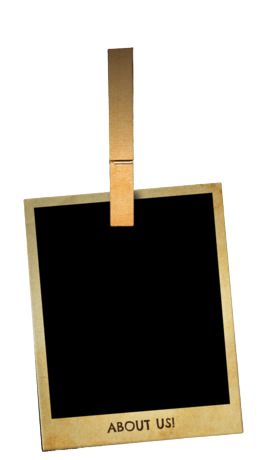 ما اهميةالخملات
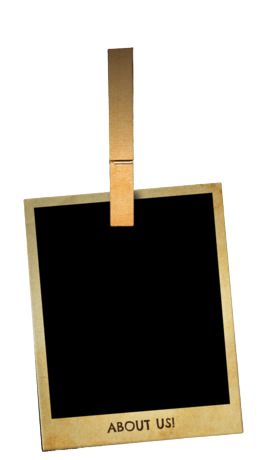 ما أنواع الهضم التي تحدث في الامعاء
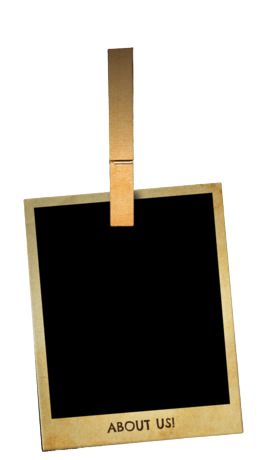 لماذا يتم امتصاص الماء في الأمعاء الغليظة قبل التخلص من الفضلات